What do I know now?
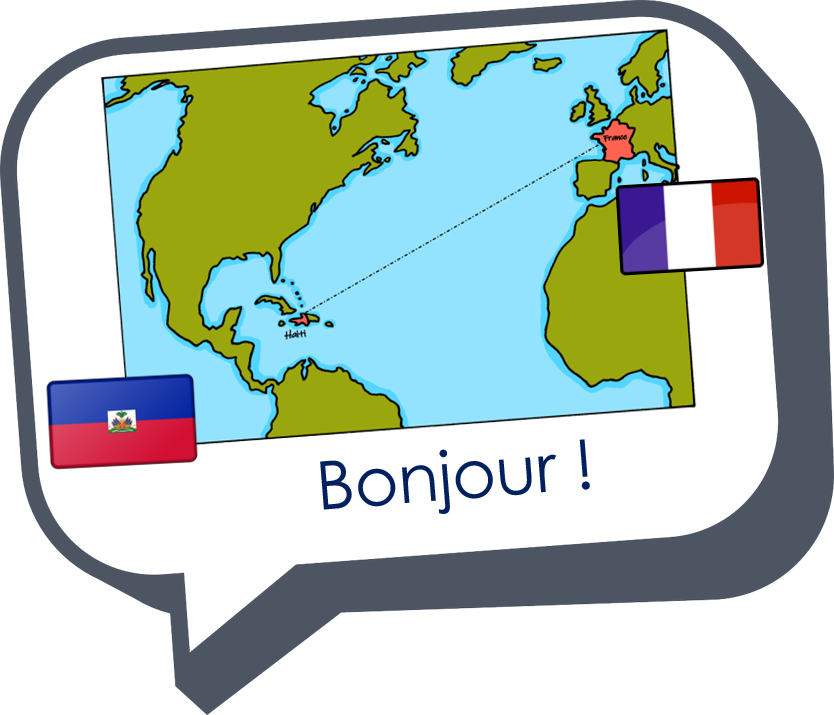 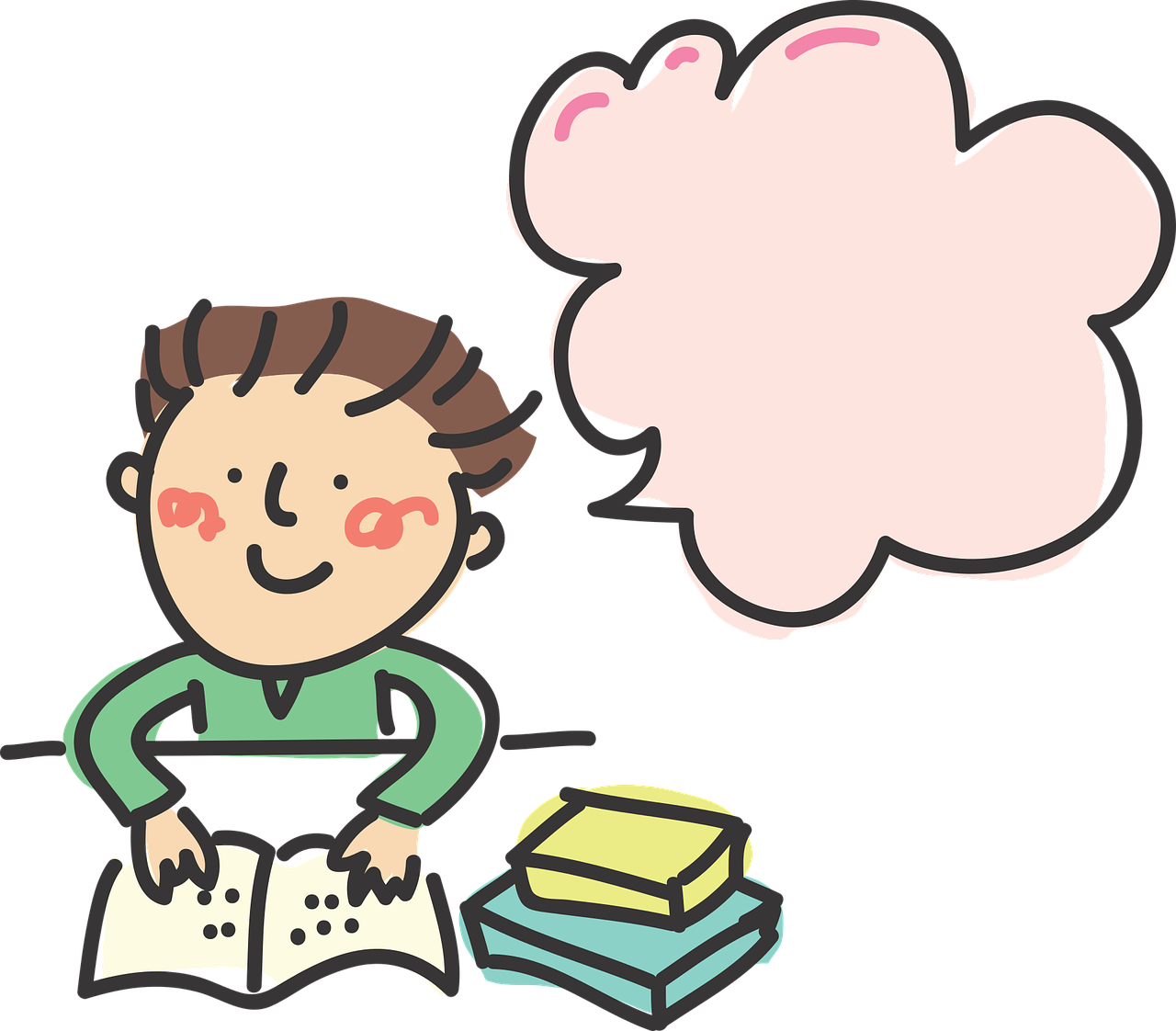 Bonjour ! Ça va ?
rouge
Term 3 knowledge quiz
[Speaker Notes: Artwork by Steve Clarke. Pronoun pictures from NCELP (www.ncelp.org). All additional pictures selected from Pixabay and are
available under a Creative Commons license, no attribution required.

This lesson contains assessments to check progress in language learnt in the first 23 weeks of the course.
The frequency rankings for words that occur in this PowerPoint which have been previously introduced in these resources are given in the SOW and in the resources that first introduced and formally re-visited those words.  For any other words that occur incidentally in this PowerPoint, frequency rankings will be provided in the notes field wherever possible.

Londsale, D., & Le Bras, Y.  (2009). A Frequency Dictionary of French: Core vocabulary for learners London: Routledge.]
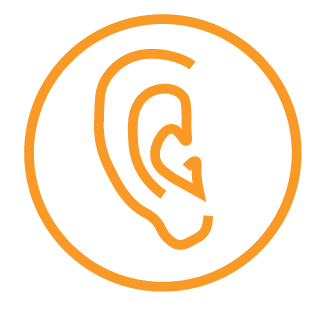 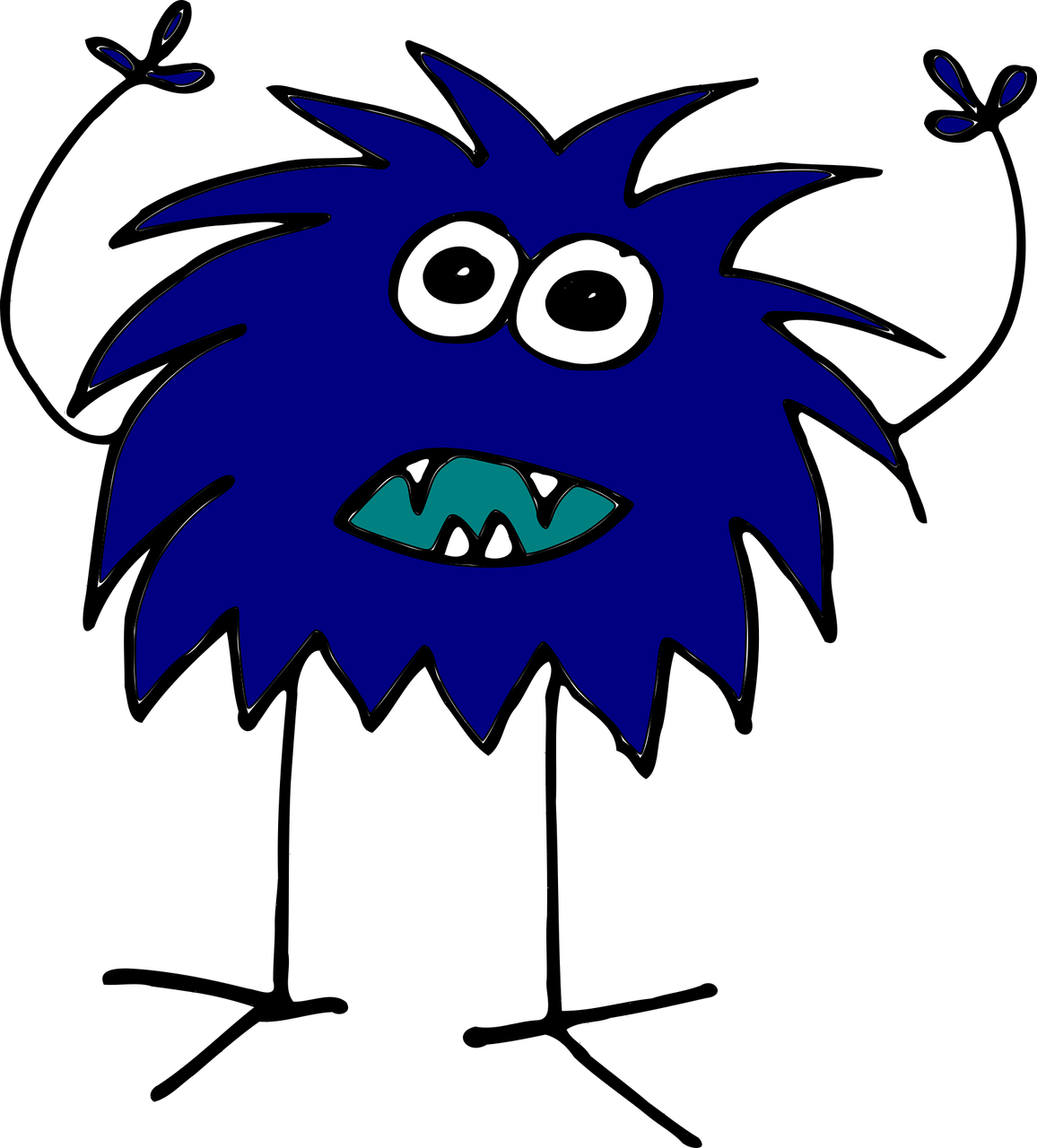 Zeenul is from another planet. It likes earth and speaking French but often forgets word meanings, spellings and things like gender and verb forms. Help Zeenul by answering the questions in this quiz.
écouter
A  For each question, put a cross (x) under the English meaning that matches what you hear.
You will hear each French word twice. Choose one correct answer only.
1
2
3
4
[Speaker Notes: Timing: 20-25 minutes (all assessment slides)
Aim: to practise aural comprehension of vocabulary taught in weeks 1-23 of the course.
Procedure:
1. Click the audio buttons to play each item. (The words are recorded twice with a pause to allow pupils to process the information).
2. Pupils can either write 1C, etc.. or if they have the assessment on a print out they can put a X in the correct box.
3. Note that the first item can be completed, with support from the teacher, as an example.  It is NOT included in the overall total marks.
3. After items 1-4, continue to the next slide to complete the remainder of the task.

Transcript:
1. sympathique ….. sympatique
2. jouer…..jouer
3. lent…..lent
4. pomme……pomme
5. soif……soif
6. regarder….regarder
7. elle…….elle
8. homme…..homme]
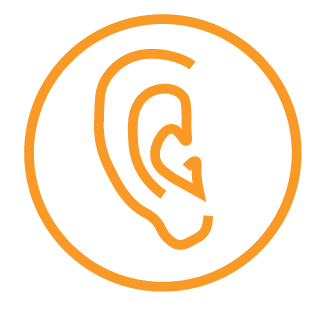 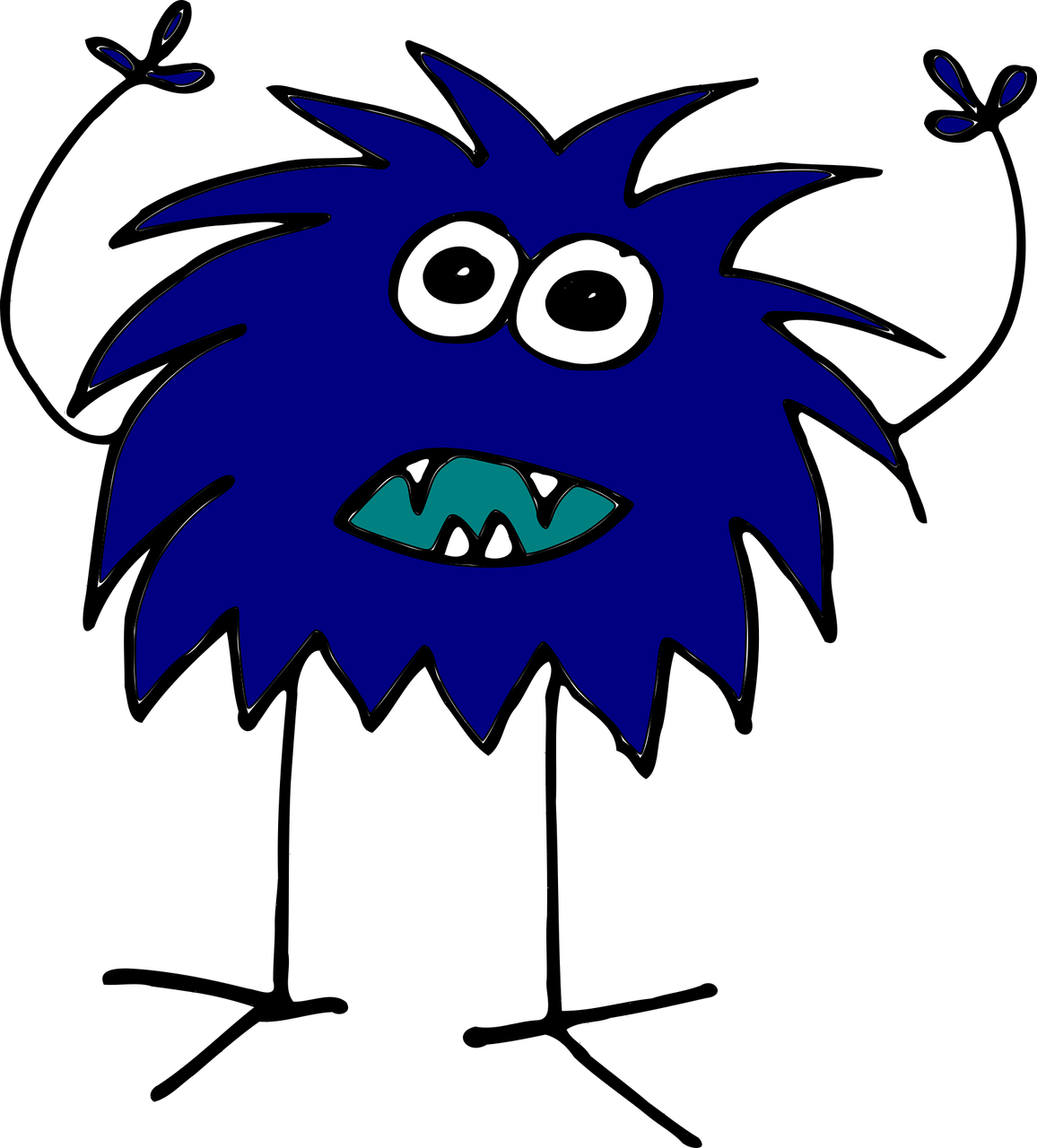 écouter
5
6
7
8
[Speaker Notes: [2/2]

Transcript:
1. sympathique ….. sympatique
2. jouer…..jouer
3. lent…..lent
4. pomme……pomme
5. soif……soif
6. regarder….regarder
7. elle…….elle
8. homme…..homme]
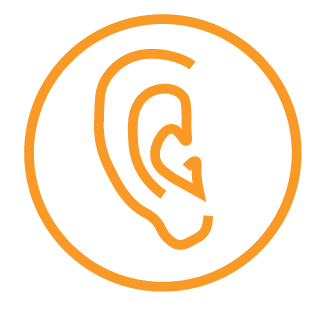 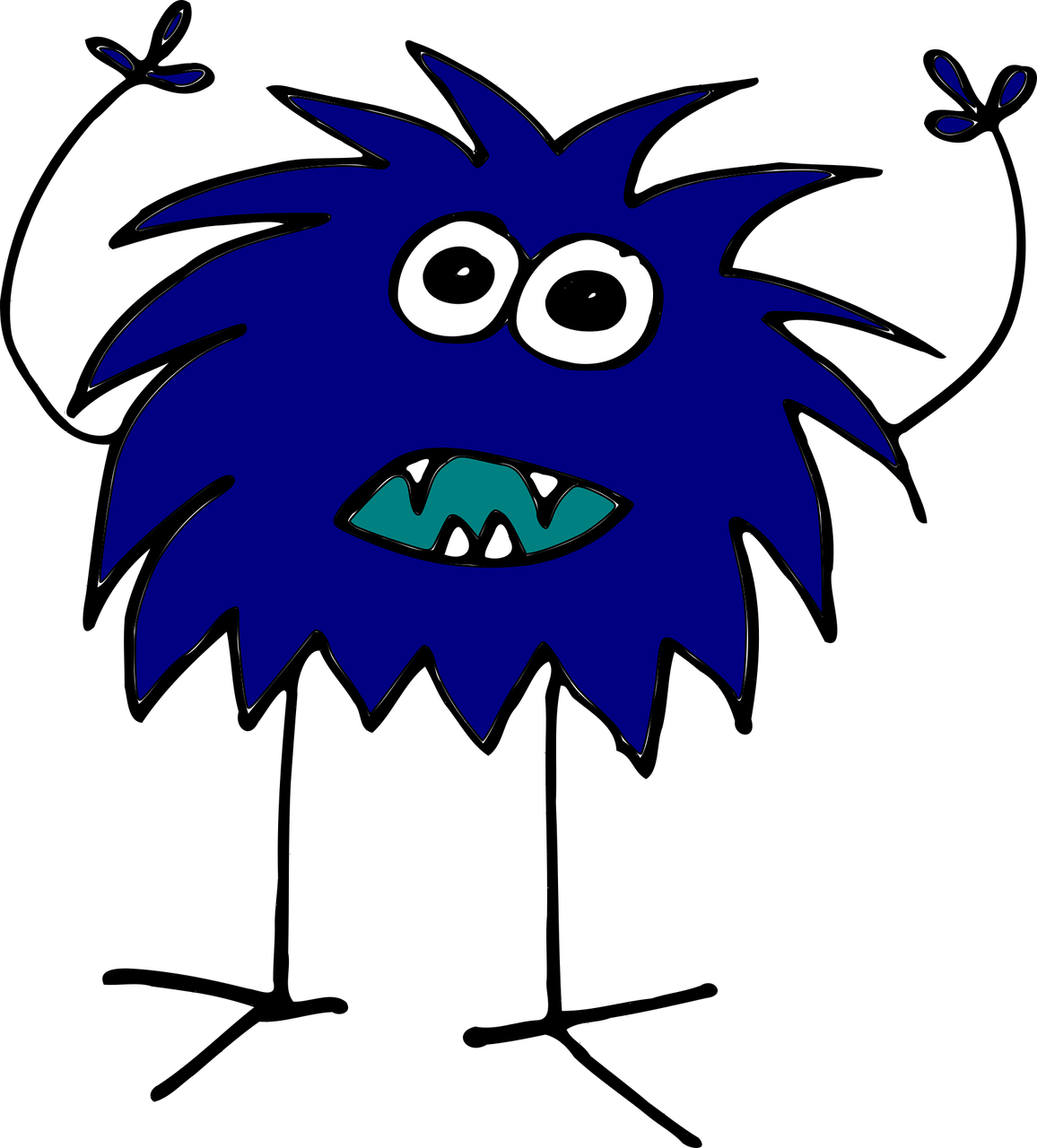 B  For each question, put a cross (x) under the type of word you hear. You will hear each French word twice. Choose one correct answer only.
écouter
1
2
3
4
5
6
[Speaker Notes: Procedure:
1. Click the audio buttons to play each item. (The words are recorded twice with a pause to allow pupils to process the information).
2. Pupils can either write 1C, etc.. or if they have the assessment on a print out they can put a X in the correct box.
3. When complete, continue to the reading.

Transcript:
comment…….comment
gris……gris
cousin…..cousin
tous les jours…..tous les jours
s’il vous plait…..s’il vous plait
sept……sept]
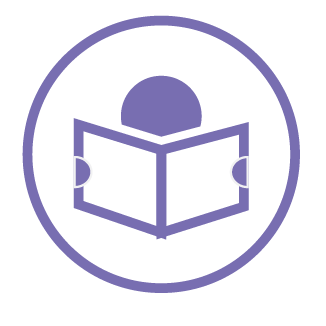 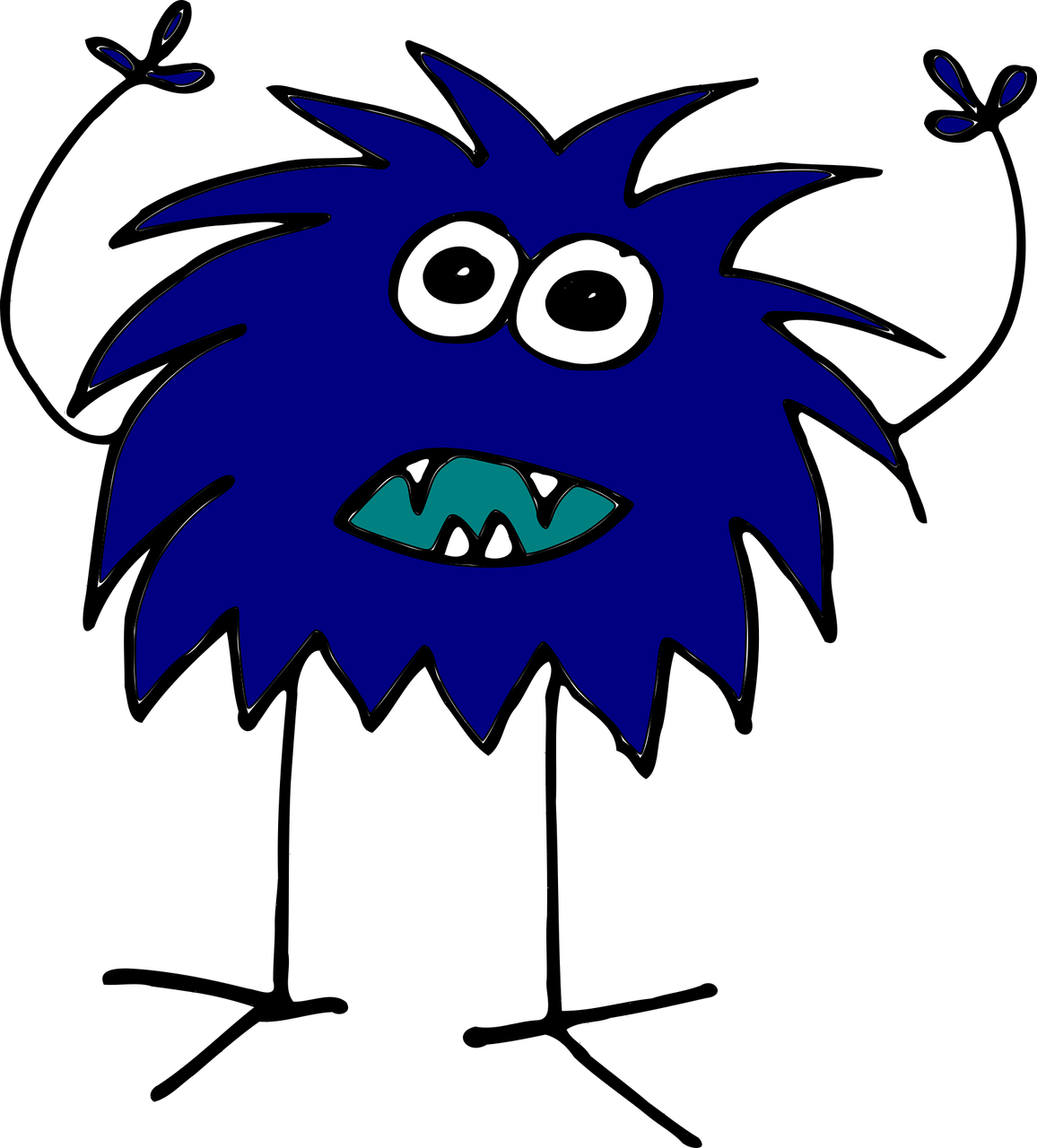 C  Help Zeenul to translate the underlined French word to complete each English sentence.
 
1. C’est mon vélo.			It is my _____________ .	
2. Le livre est triste.			The book is  _____________.	
3. Je travaille bien.			I ___________ well.
4. La femme est là ?			Is the  ________ there? 
5. Tu portes un chapeau.		You wear a __________.
6. Il déteste les uniformes.		He hates _____________ .	
7. C’est ma chose préférée.		It is my _____________ thing.	
8. Il trouve un ami à la maison.	He finds a friend ________ the house.
9. Répéter, c’est facile !		____________ is easy! 
10. C’est vendredi ?			Is it _____________ ?
lire
[Speaker Notes: Aim: to practise written recall of previously taught vocabulary.

Procedure:
Ensure that the task is clear.  
Pupils could write 1 – 10 and the individual English word meanings (or they could fill in if they have printed assessment sheets).]
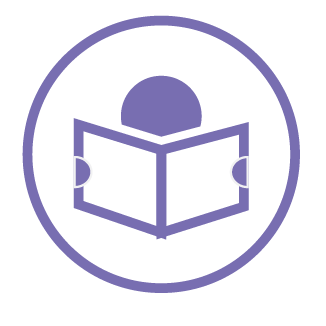 D  Help Zeenul to put a cross (x) under the word that best fits each category. Choose one correct answer only.
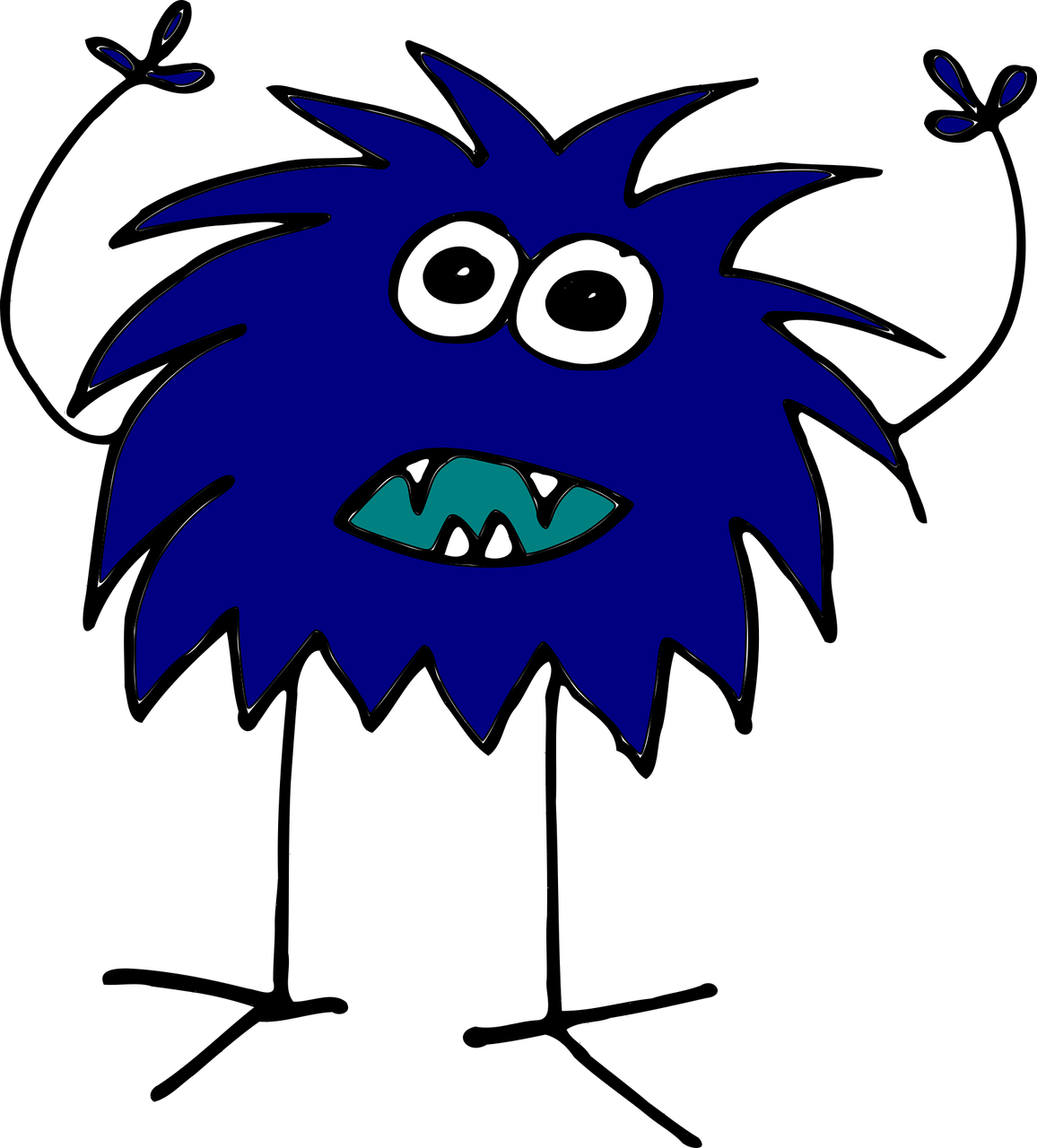 lire
[Speaker Notes: Aim: to practise written recall of previously taught vocabulary.

Procedure:
Ensure that the task is clear.  
Pupils could write 1 A etc (or they could fill in if they have printed assessment sheets).]
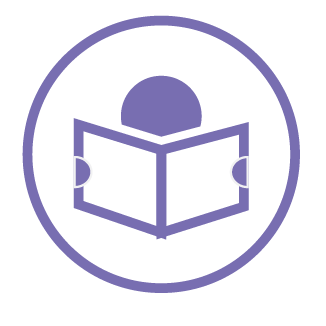 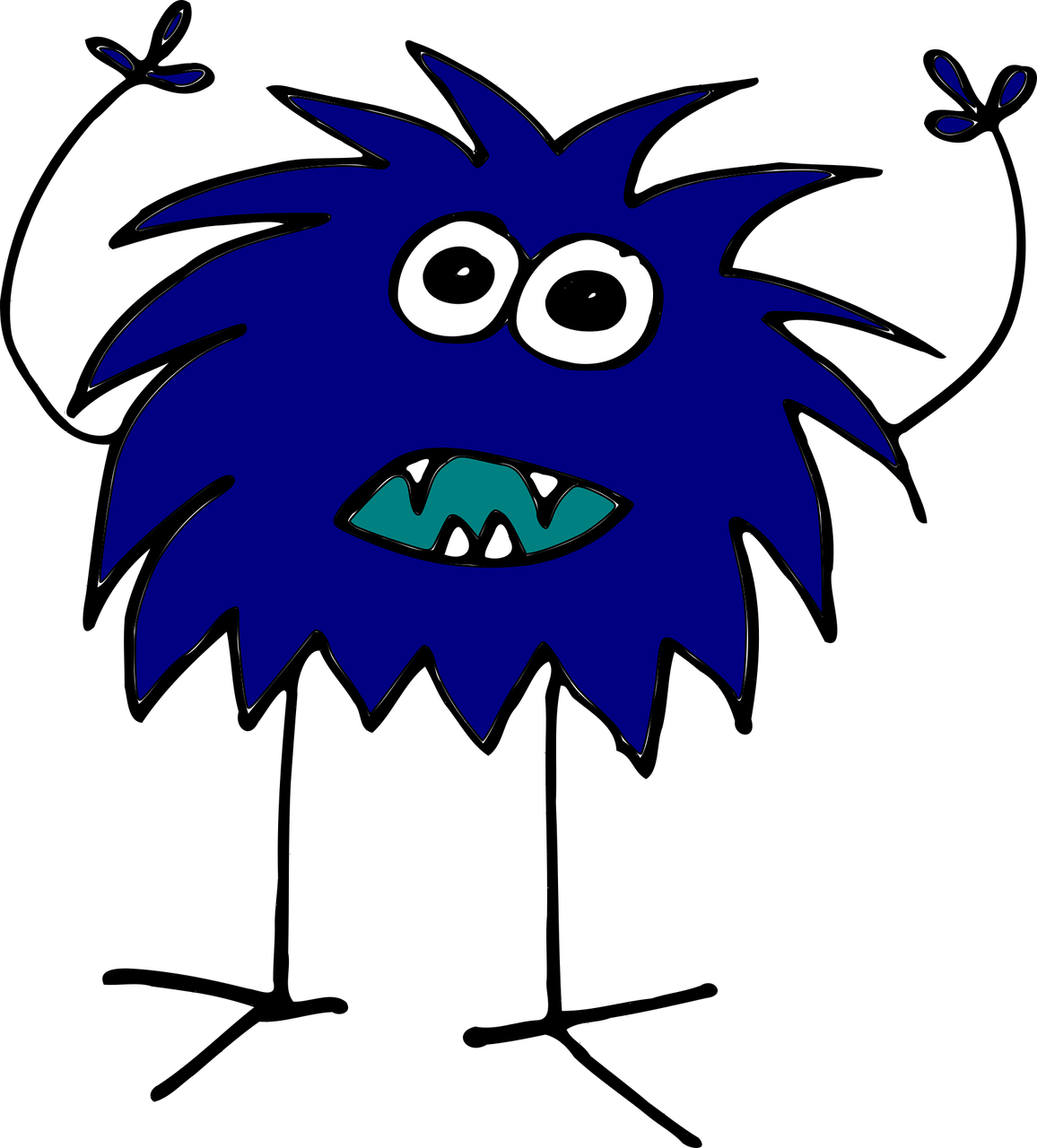 E  Help Zeenul to put a cross (x) next to each word which could appear beside the word in bold in a sentence and make sense.For each question, you could put 1, 2, 3 or 4 crosses.
lire
[Speaker Notes: Aim: to practise written recall of previously taught vocabulary.

Procedure:
Ensure that the task is clear.  
Pupils could write 1 A etc (or they could fill in if they have printed assessment sheets).]
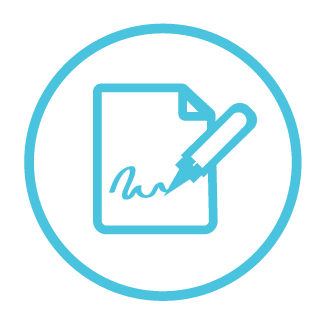 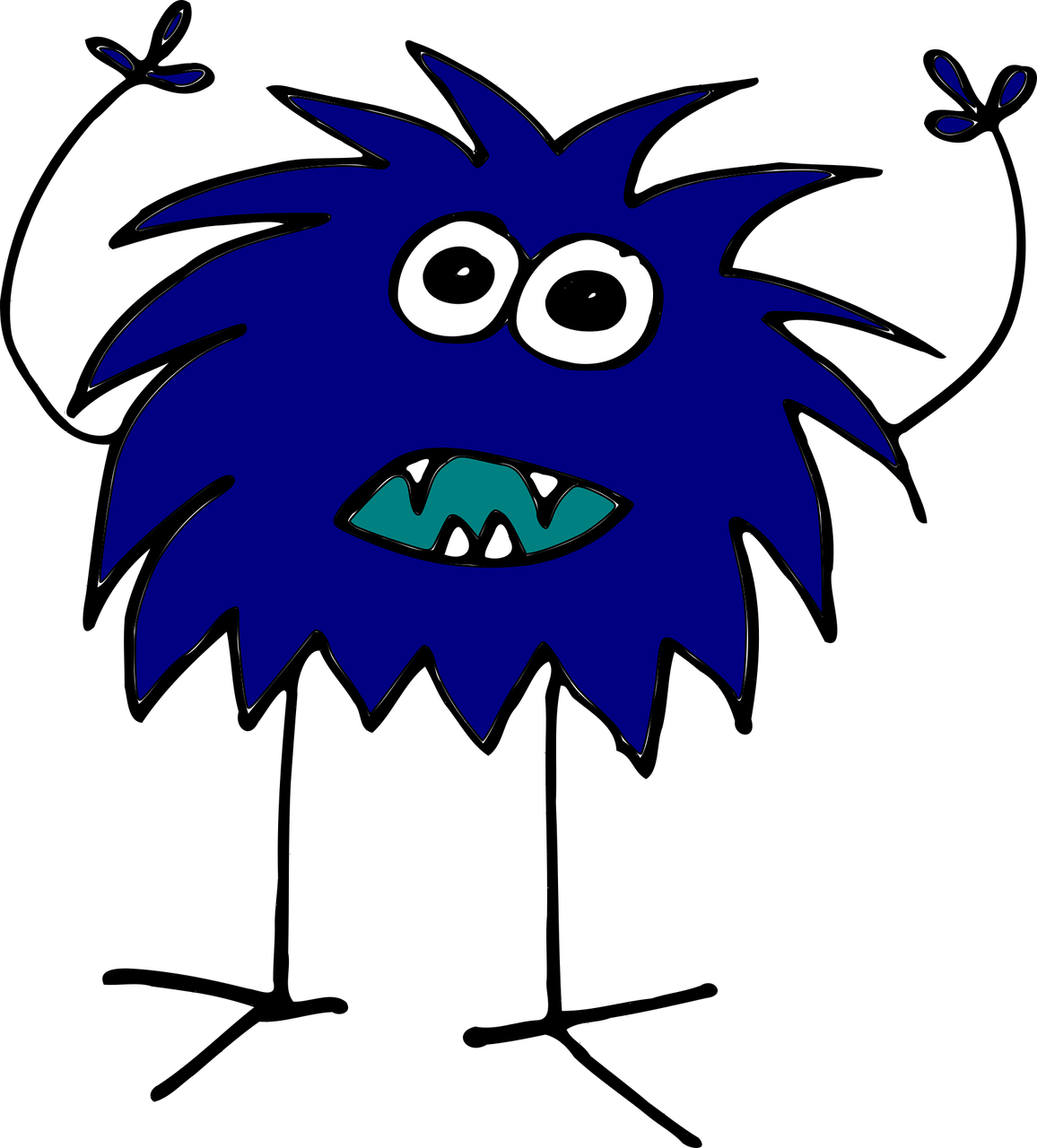 écrire
E  Translate the underlined English words to complete the French sentence.
1. There are five rubbers.		Il y a _____ gommes.			(write one word)
2. Thank you, 			 _____________.				(write one word)
3. I am playing with  my friend.	Je _________ _____ mon ami.		(write two words)
4. You are late.			Tu es _______ _______.			(write two words)
5. Where is it?			C’est _______ ?				(write one word)
6. The father is there.		_____ ______ est là.			(write two words)
7. I have a pet.			_____ _______ un animal.			(write two words)
8. How many? Eleven?		___________ ?  ________ ?			(write two words)
9. You are present.		Tu _________ présent.			(write one word)
10. Yes, please. (familiar)		Oui, ___ ____ ____.	    		(write three words)
Total marks available (Vocabulary): 44
[Speaker Notes: Aim: to practise written production of previously taught vocabulary.

Procedure:
Ensure that the task is clear.  
Pupils could write 1 – 10 and the individual English word meanings (or they could fill in if they have printed assessment sheets).]
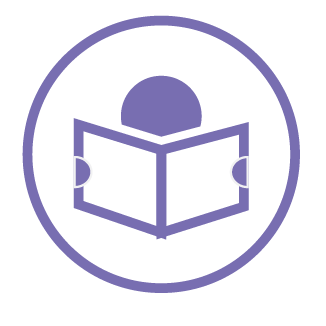 Grammar
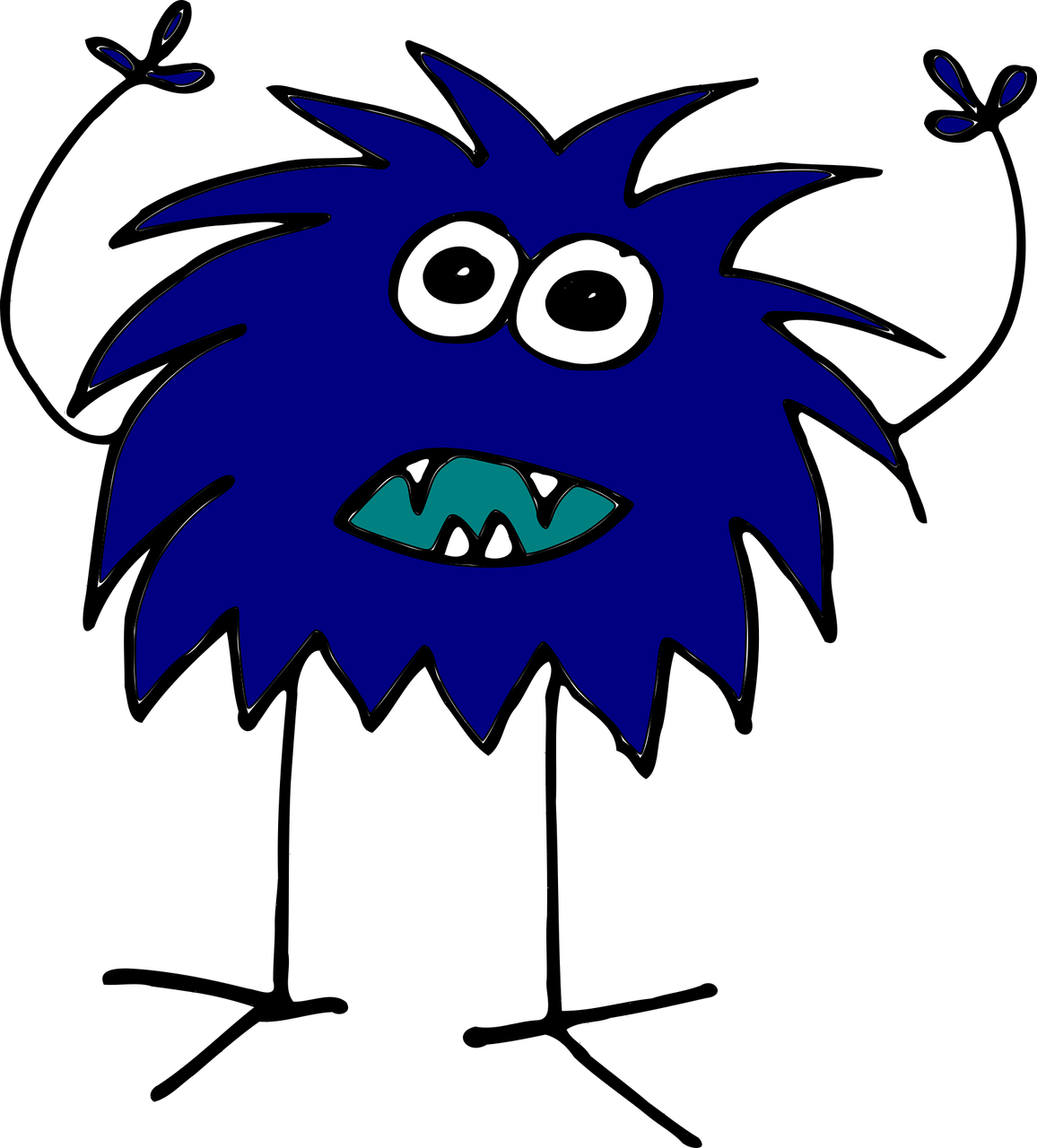 A  Put a (X) next to the word(s) that complete(s) the sentence.
lire
[Speaker Notes: Aim: to practise written understanding of previously taught grammar features.

Procedure:
Ensure that the task is clear.  
Pupils could write 1 – 6 and the correct English pronoun (or they could fill in if they have printed assessment sheets).]
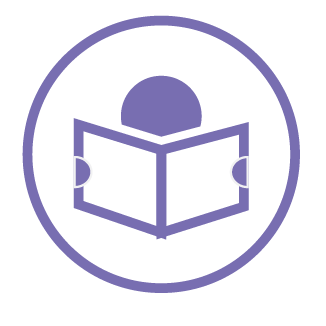 Grammar
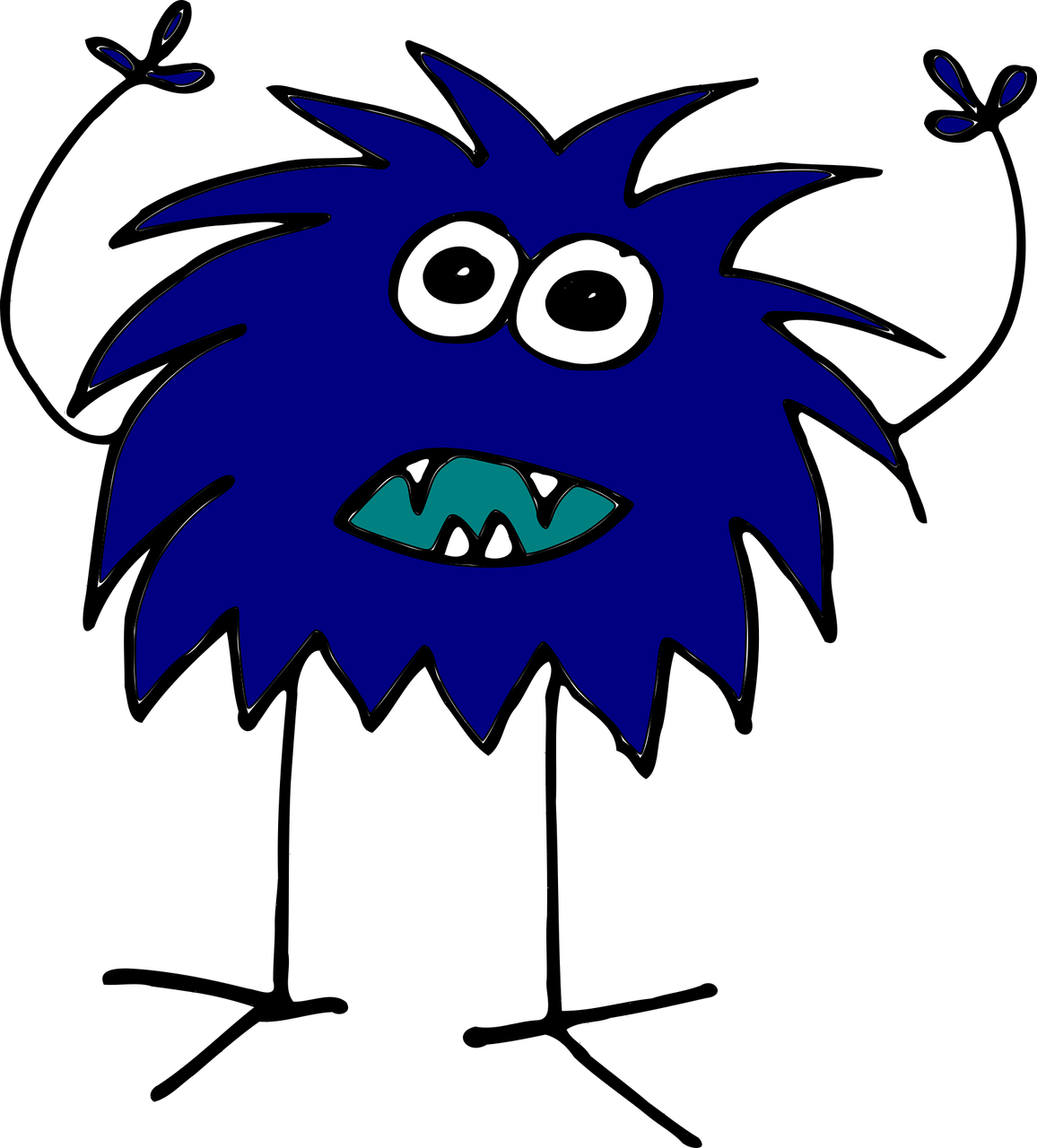 B Put a (X) next to the person the sentence is about.
lire
C Put a (X) by the correct start of each sentence.
[Speaker Notes: Aim: to practise written understanding of previously taught grammar features.

Procedure:
Ensure that the tasks areclear.  
Pupils could write 1 - 4 and the correct English pronoun (or they could fill in if they have printed assessment sheets).
3.  For C, pupils could write the start of the sentence or tick the box, if they have the printed assessment.]
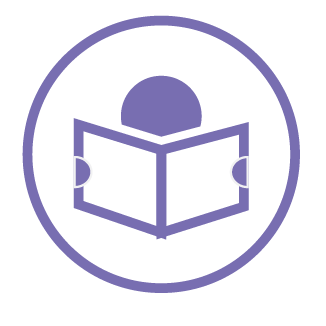 Grammar
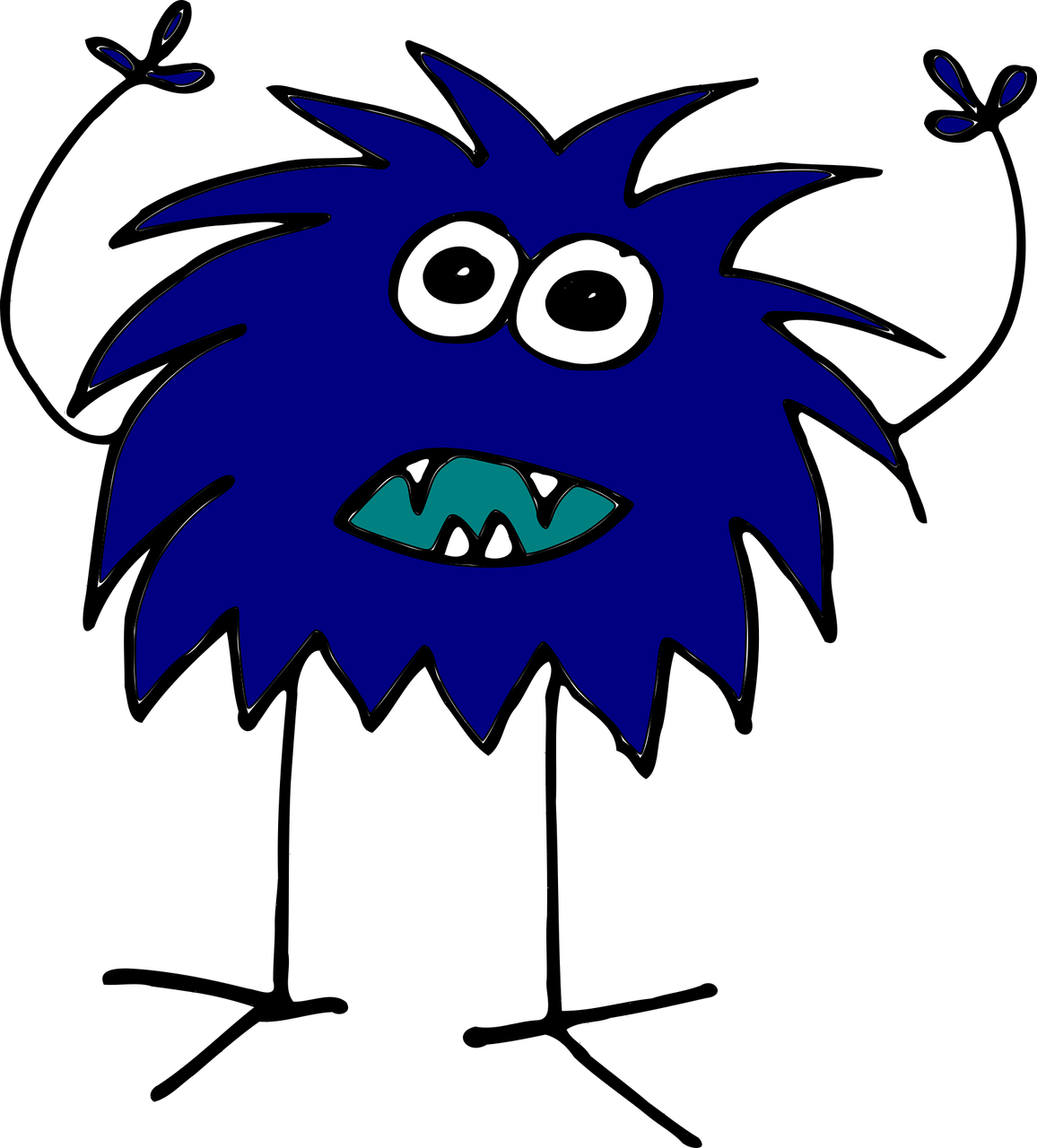 lire
D  Write the words in each box in the correct order.
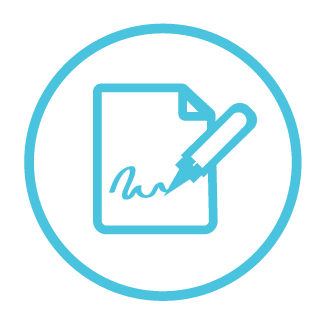 E  Write the correct French word for ‘it’ to complete the sentence.
écrire
[Speaker Notes: Aim: to practise written understanding of previously taught grammar features.

Procedure:
Ensure that the task is clear.  
Pupils write the words in the right order.]
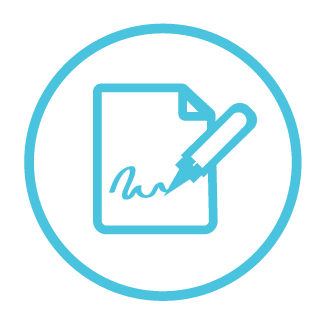 Grammar
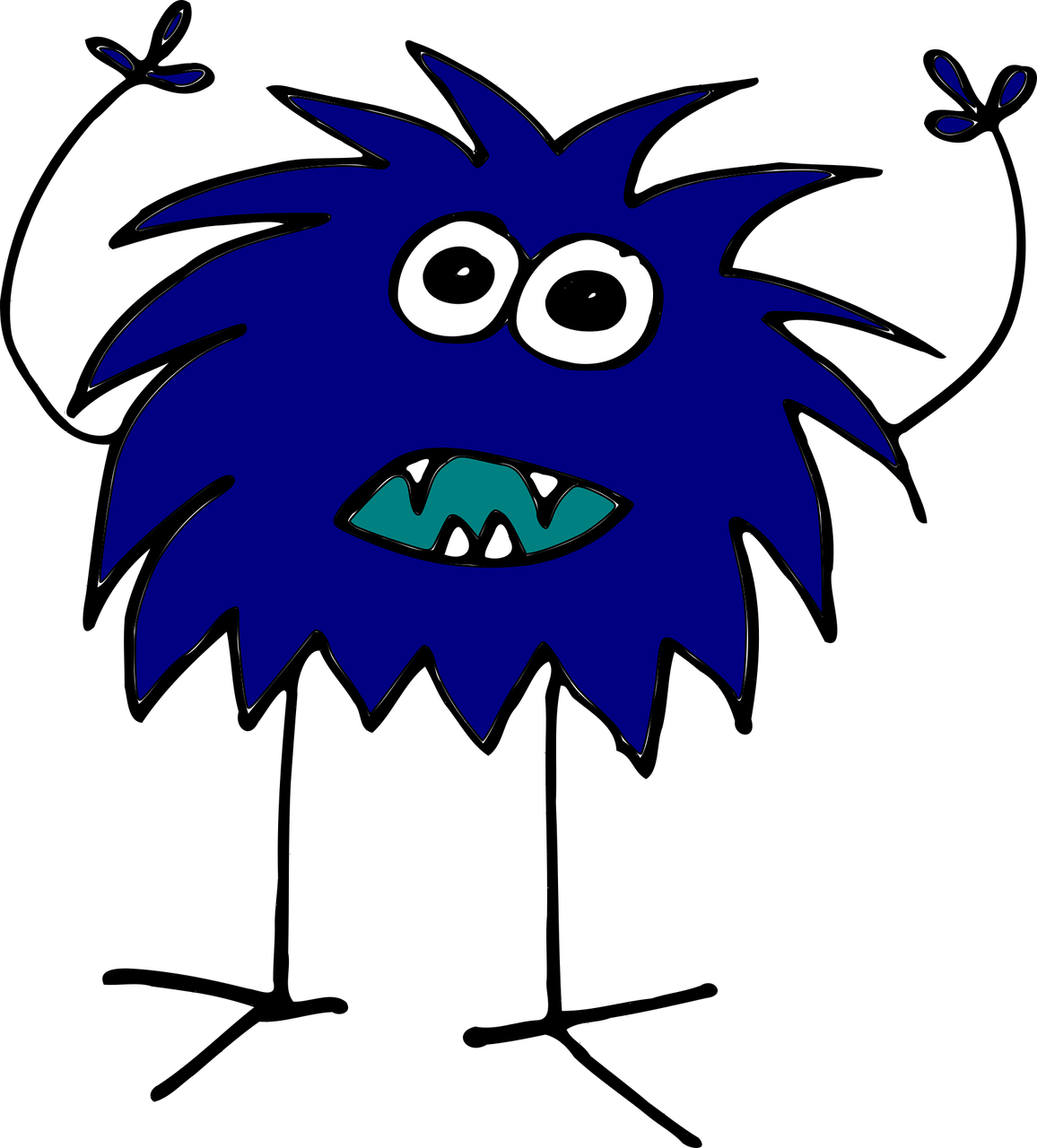 F Write the correct determiner in the blanks to complete the French translations of the English sentences.
écrire
Total marks available (Grammar): 24
[Speaker Notes: Aim: to practise written production of previously taught grammar features.

Procedure:
Ensure that the task is clear.  
Pupils could write the answers only (or they could fill in if they have printed assessment sheets).]
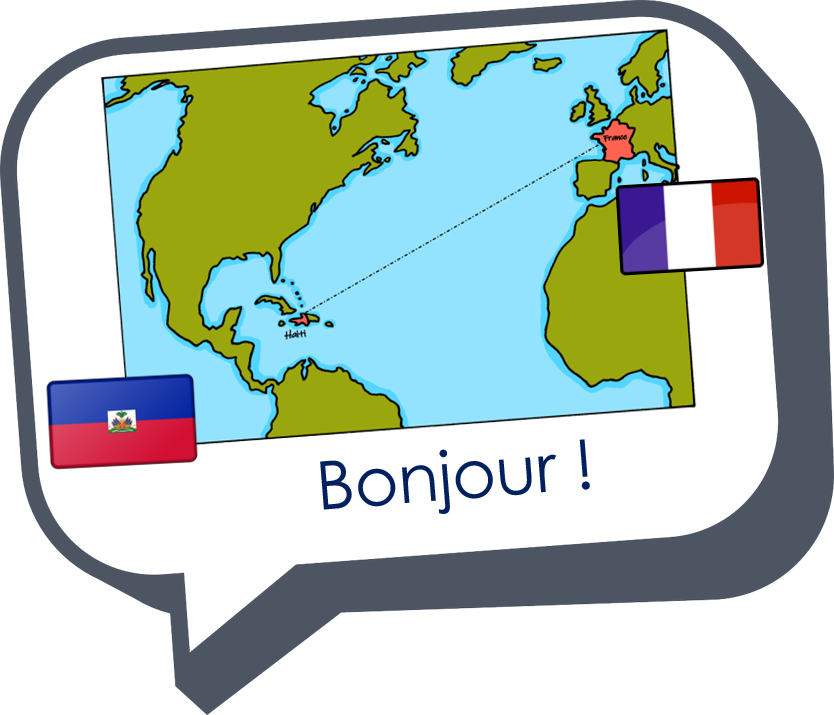 Au revoir !
rouge
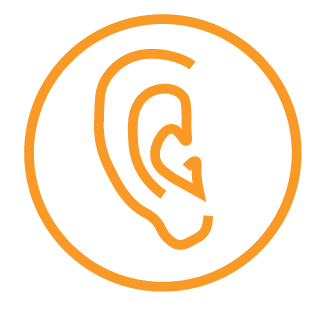 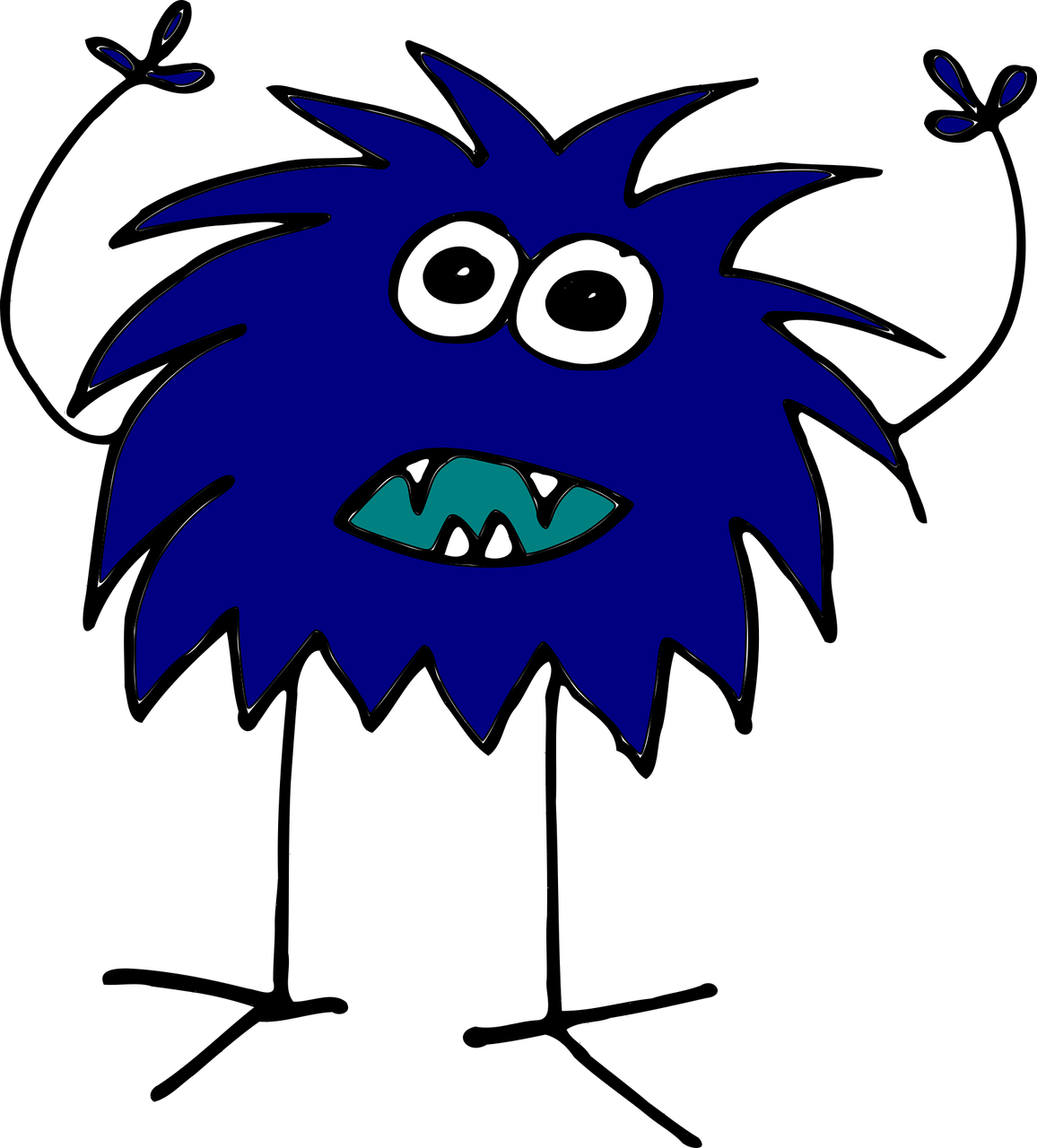 Zeenul is from another planet. It likes earth and speaking French but often forgets word meanings, spellings and things like gender and verb forms. Help Zeenul by answering the questions in this quiz.
écouter
A  For each question, put a cross (x) under the English meaning that matches what you hear.
You will hear each French word twice. Choose one correct answer only.
1
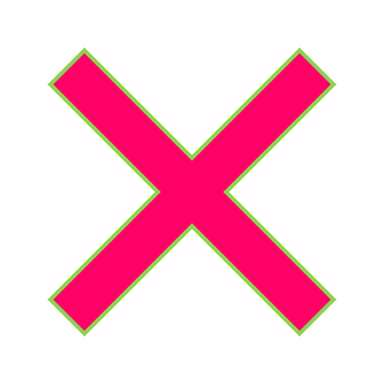 2
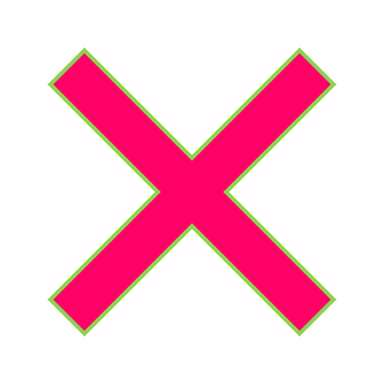 3
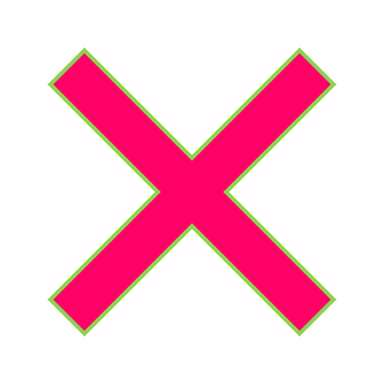 4
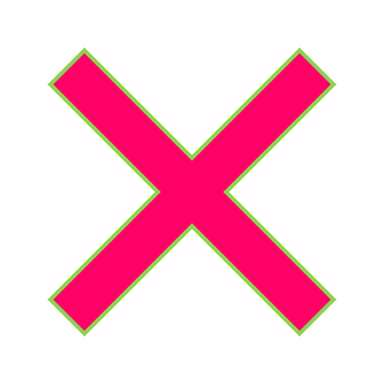 [Speaker Notes: Timing: 20-25 minutes (all assessment slides)
Aim: to practise aural comprehension of vocabulary taught in weeks 1-23 of the course.
Procedure:
1. Click the audio buttons to play each item. (The words are recorded twice with a pause to allow pupils to process the information).
2. Pupils can either write 1C, etc.. or if they have the assessment on a print out they can put a X in the correct box.
3. Note that the first item can be completed, with support from the teacher, as an example.  It is NOT included in the overall total marks.
3. After items 1-4, continue to the next slide to complete the remainder of the task.

Transcript:
1. sympathique ….. sympatique
2. jouer…..jouer
3. lent…..lent
4. pomme……pomme
5. soif……soif
6. regarder….regarder
7. elle…….elle
8. homme…..homme]
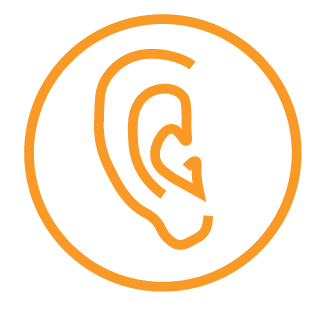 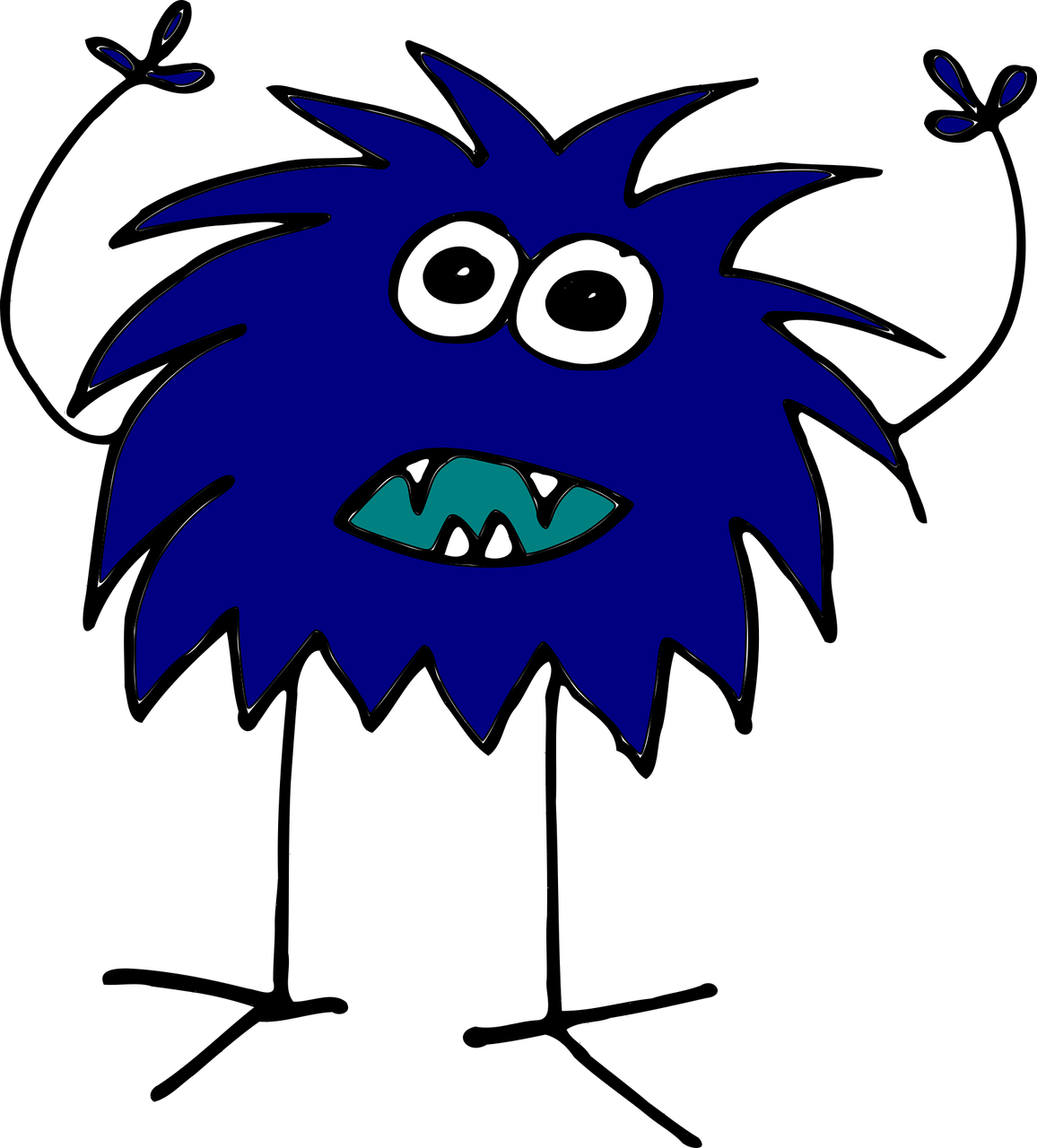 écouter
5
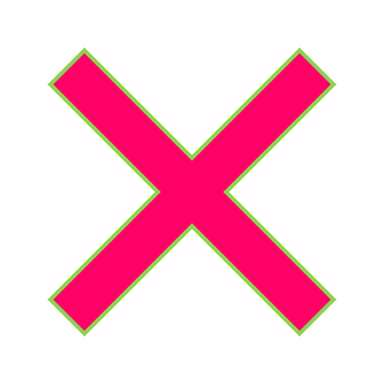 6
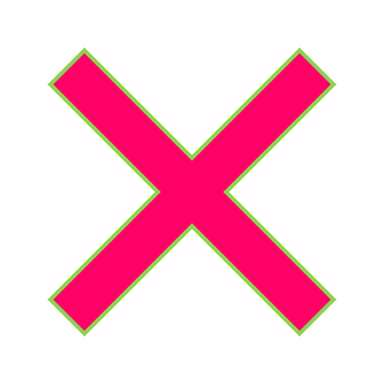 7
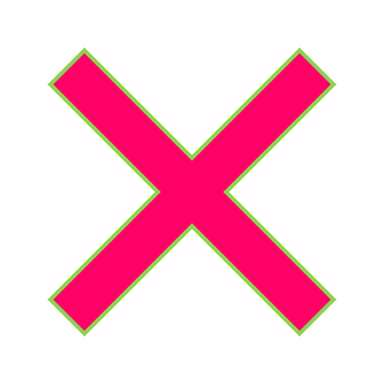 8
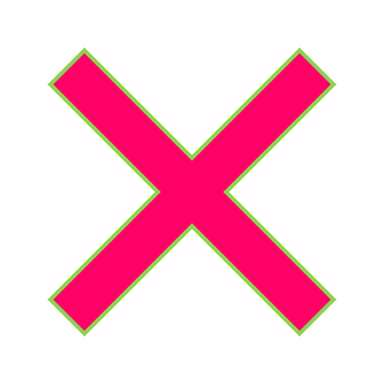 [Speaker Notes: [2/2]

Transcript:
1. sympathique ….. sympatique
2. jouer…..jouer
3. lent…..lent
4. pomme……pomme
5. soif……soif
6. regarder….regarder
7. elle…….elle
8. homme…..homme]
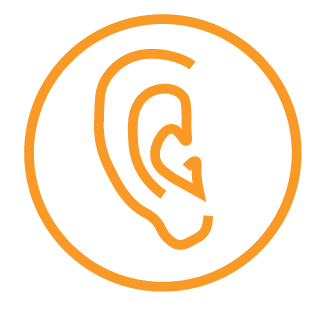 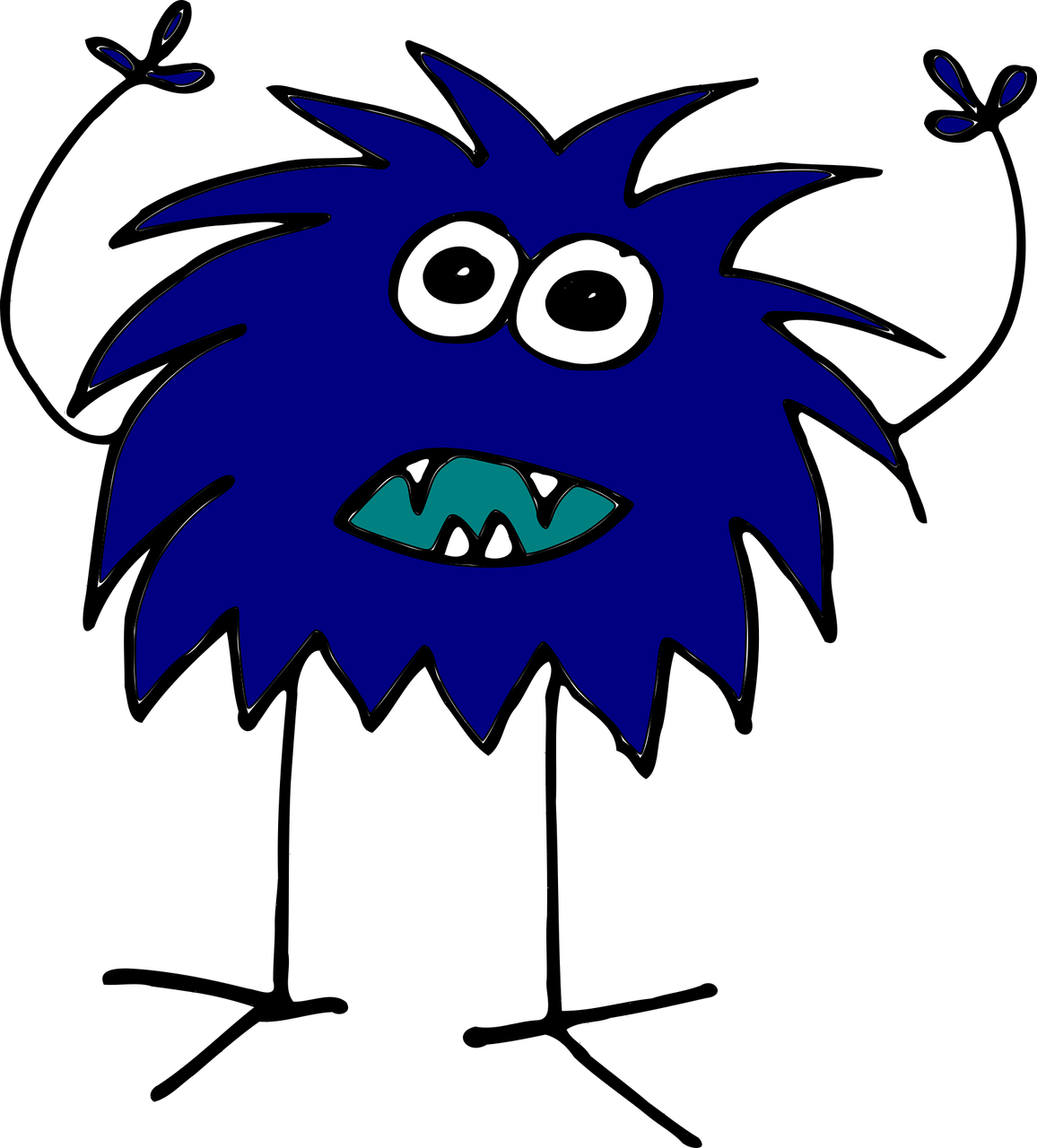 B  For each question, put a cross (x) under the type of word you hear. You will hear each French word twice. Choose one correct answer only.
écouter
1
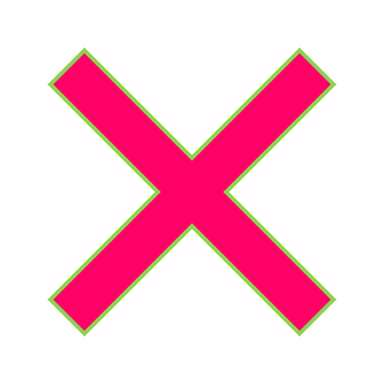 2
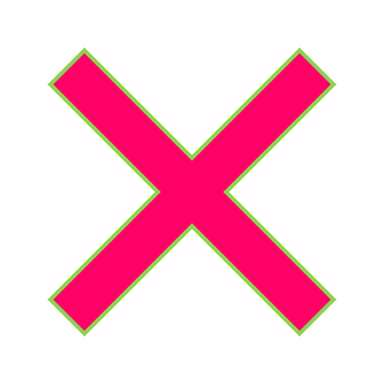 3
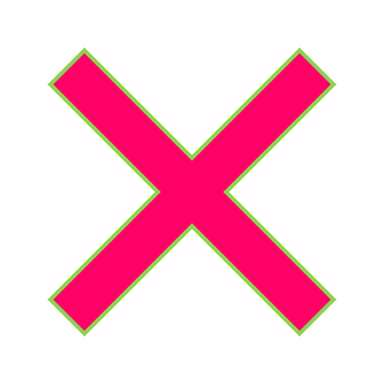 4
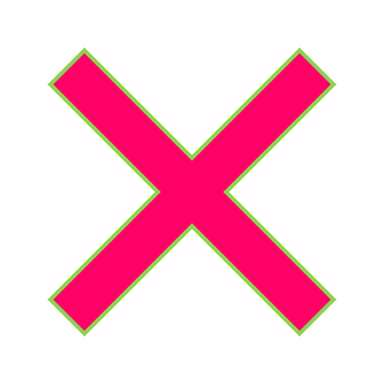 5
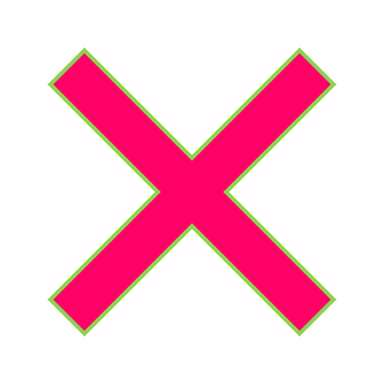 6
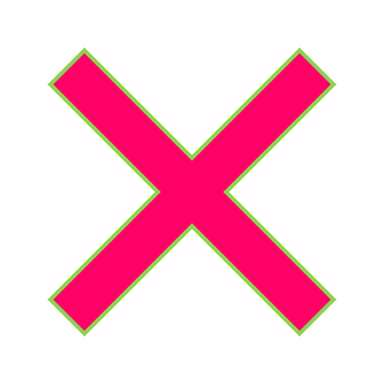 [Speaker Notes: Procedure:
1. Click the audio buttons to play each item. (The words are recorded twice with a pause to allow pupils to process the information).
2. Pupils can either write 1C, etc.. or if they have the assessment on a print out they can put a X in the correct box.
3. When complete, continue to the reading.

Transcript:
comment…….comment
gris……gris
cousin…..cousin
tous les jours…..tous les jours
s’il vous plait…..s’il vous plait
sept……sept]
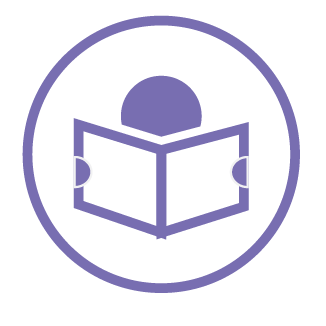 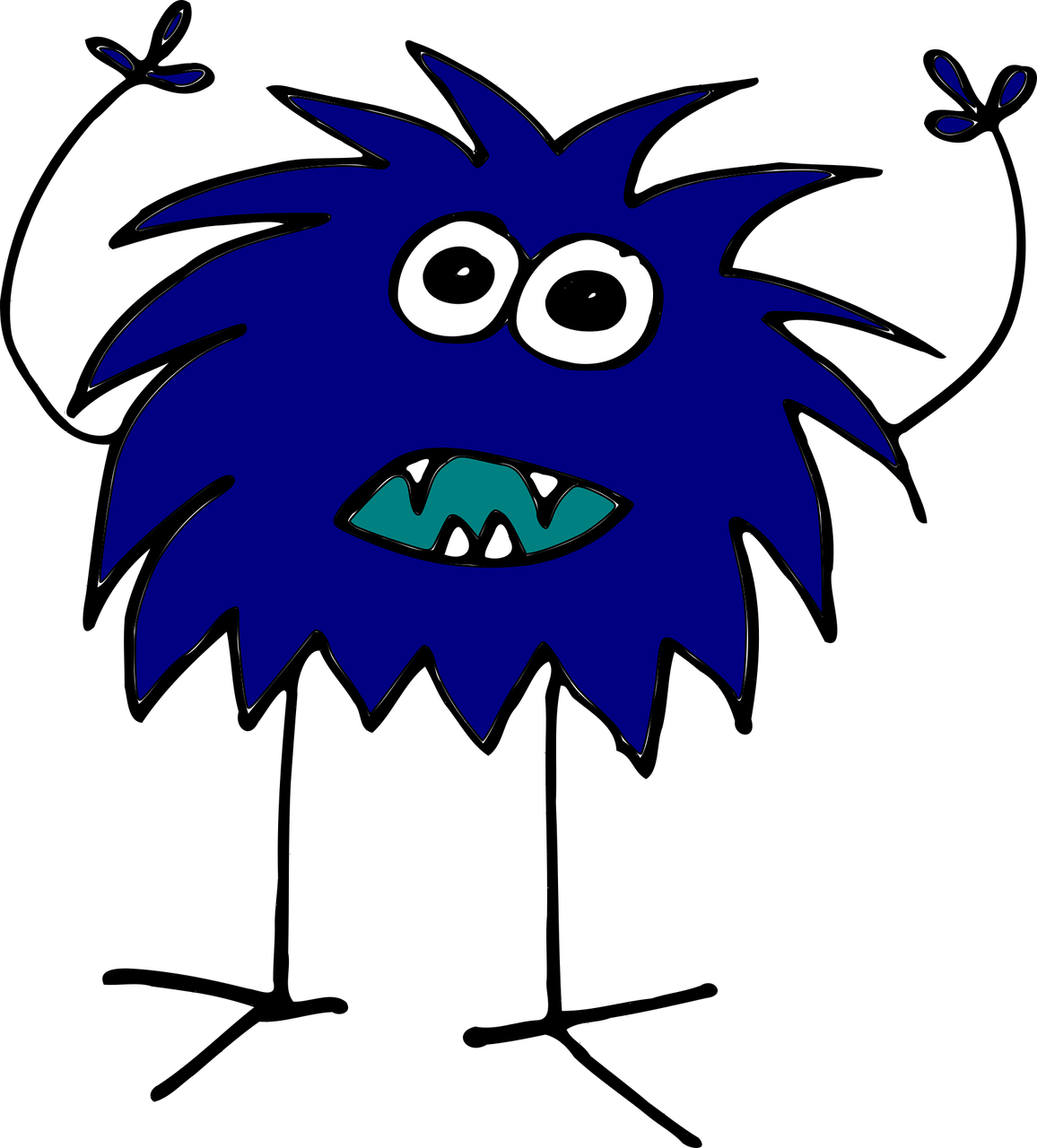 C  Help Zeenul to translate the underlined French word to complete each English sentence.
 
1. C’est mon vélo.			It is my _____________ .	
2. Le livre est triste.			The book is  _____________.	
3. Je travaille bien.			I ___________ well.
4. La femme est là ?			Is the  ________ there? 
5. Tu portes un chapeau.		You wear a __________.
6. Il déteste les uniformes.		He hates __________________ .	
7. C’est ma chose préférée.		It is my _____________ thing.	
8. Il trouve un ami à la maison.	He finds a friend ________ the house.
9. Répéter, c’est facile !		____________ is easy! 
10. C’est vendredi ?			Is it _____________ ?
lire
bicycle
sad
work
woman
hat
(the) uniforms
favourite
at
Repeating
Friday
[Speaker Notes: Aim: to practise written recall of previously taught vocabulary.

Procedure:
Ensure that the task is clear.  
Pupils could write 1 – 10 and the individual English word meanings (or they could fill in if they have printed assessment sheets).]
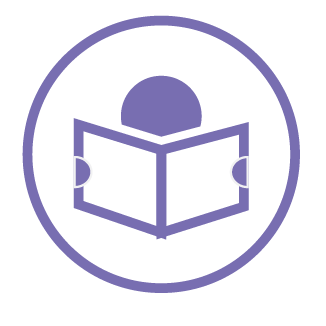 D  Help Zeenul to put a cross (x) under the word that best fits each category. Choose one correct answer only.
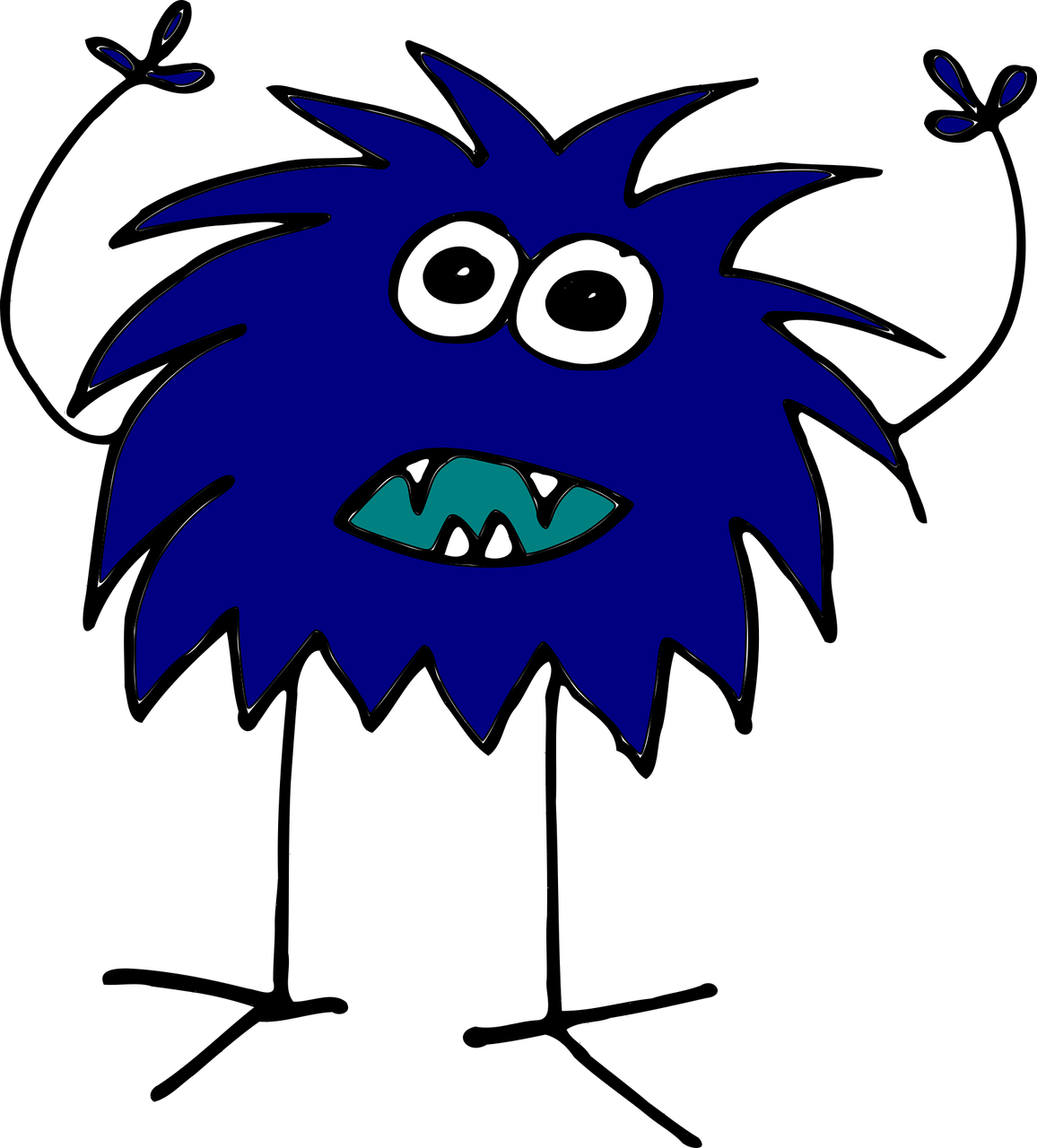 lire
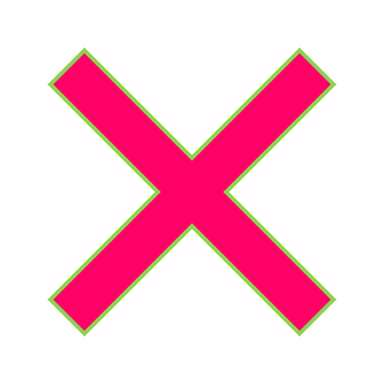 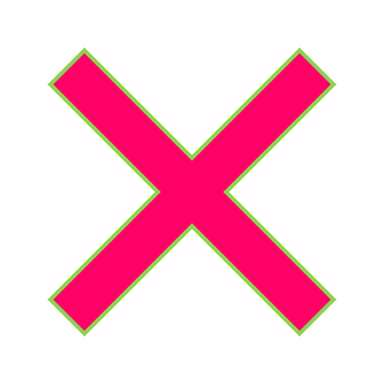 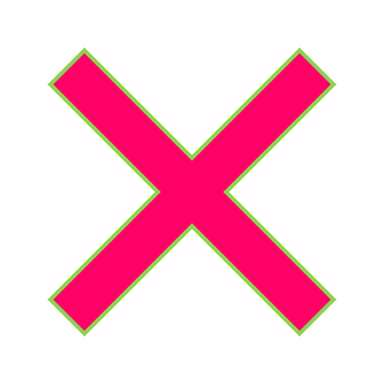 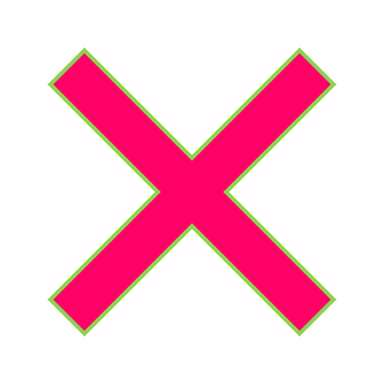 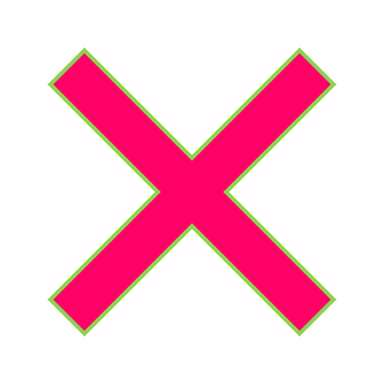 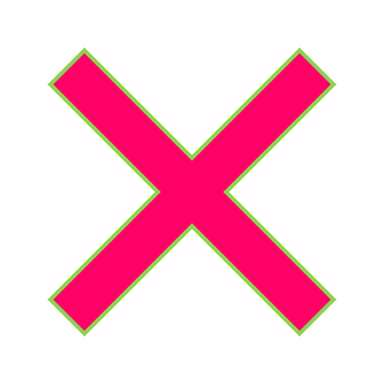 [Speaker Notes: Aim: to practise written recall of previously taught vocabulary.

Procedure:
Ensure that the task is clear.  
Pupils could write 1 A etc (or they could fill in if they have printed assessment sheets).]
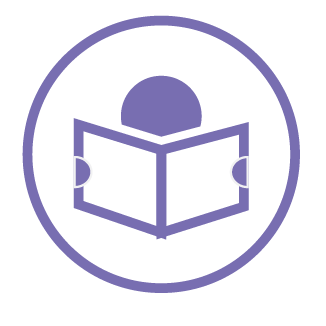 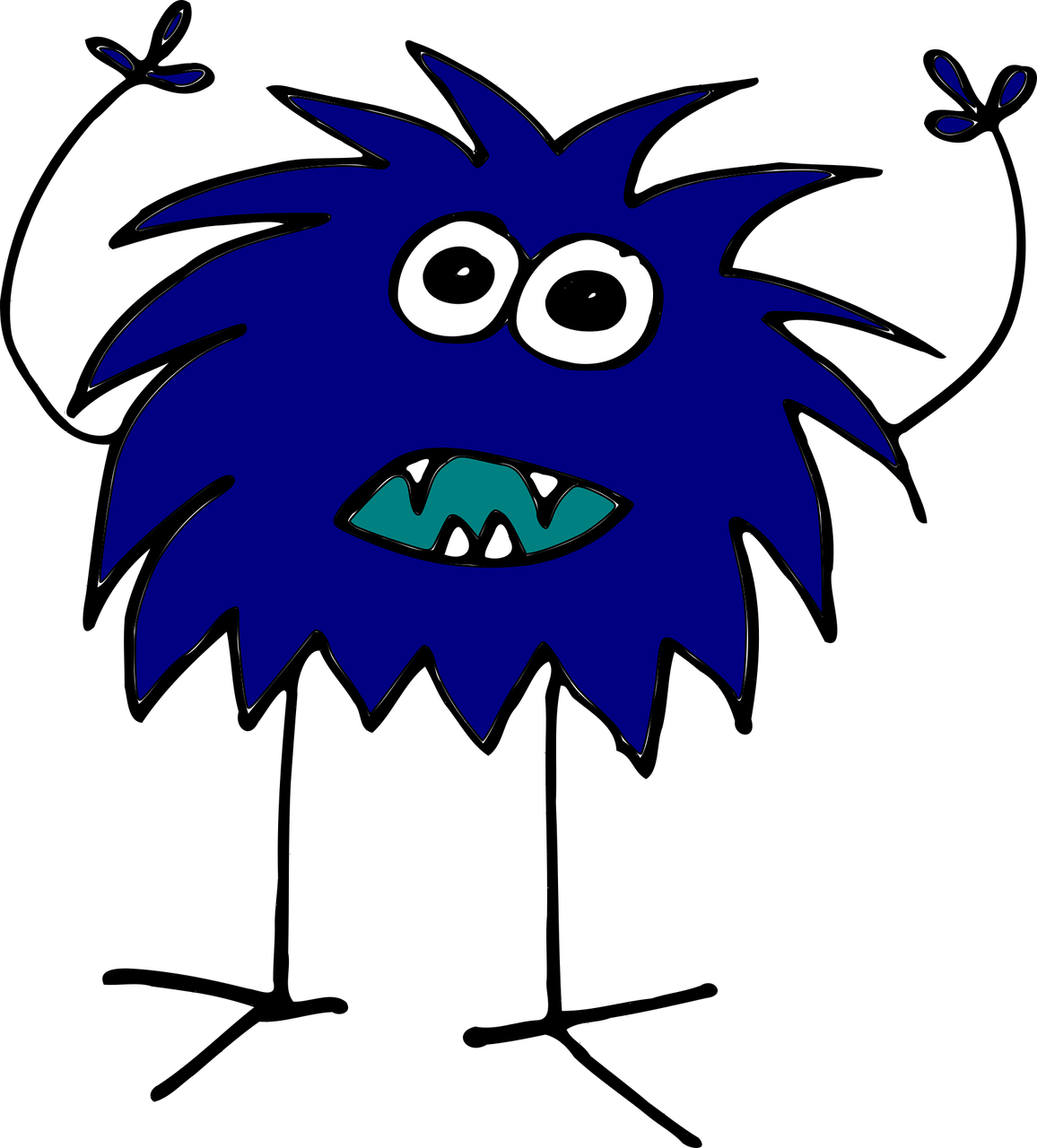 E  Help Zeenul to put a cross (x) next to each word which could appear beside the word in bold in a sentence and make sense.For each question, you could put 1, 2, 3 or 4 crosses.
lire
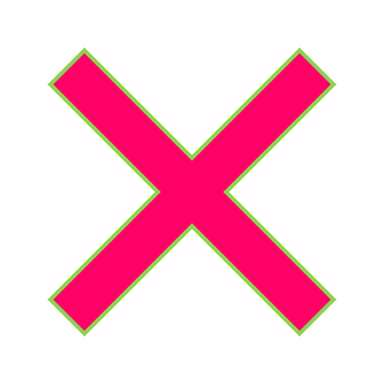 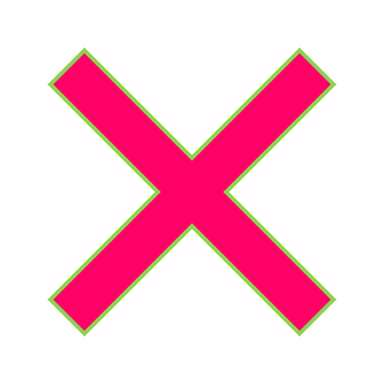 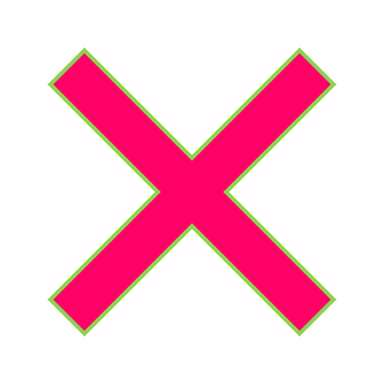 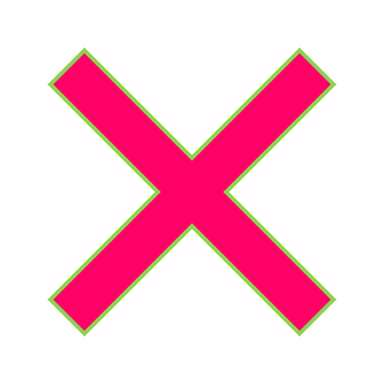 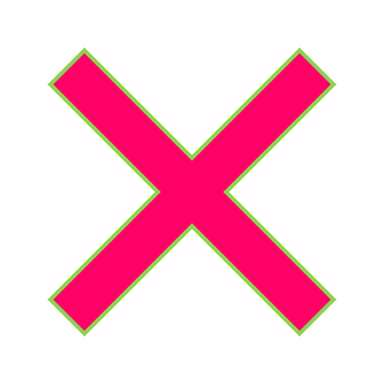 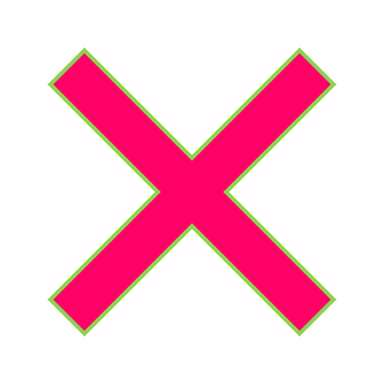 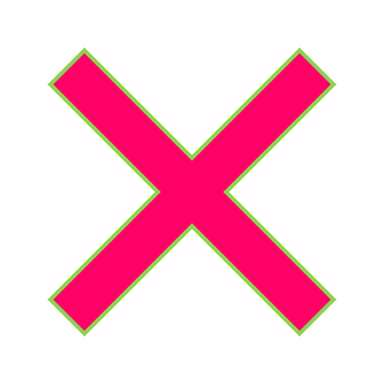 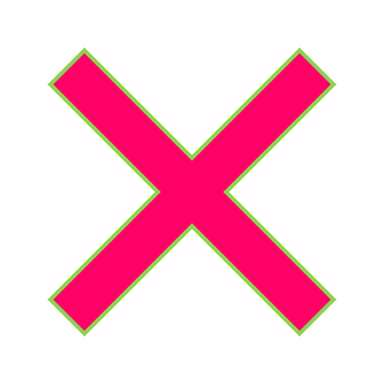 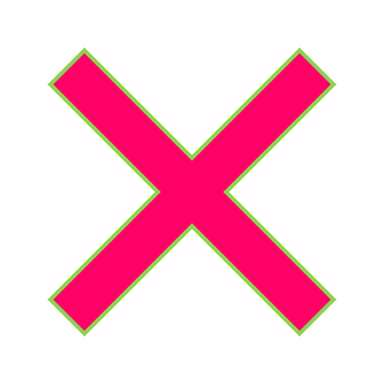 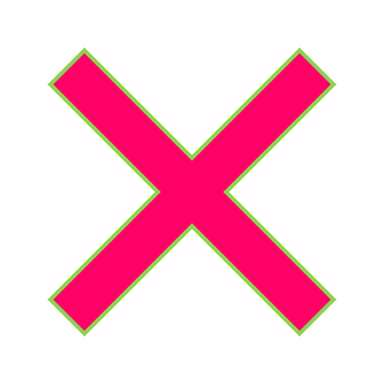 [Speaker Notes: Aim: to practise written recall of previously taught vocabulary.

Procedure:
Ensure that the task is clear.  
Pupils could write 1 A etc (or they could fill in if they have printed assessment sheets).

Note: there is one point awarded for each correct cross.]
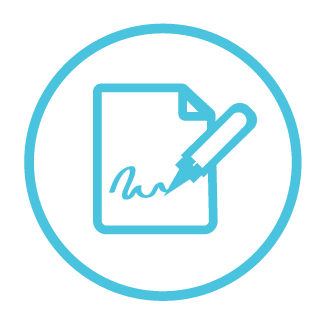 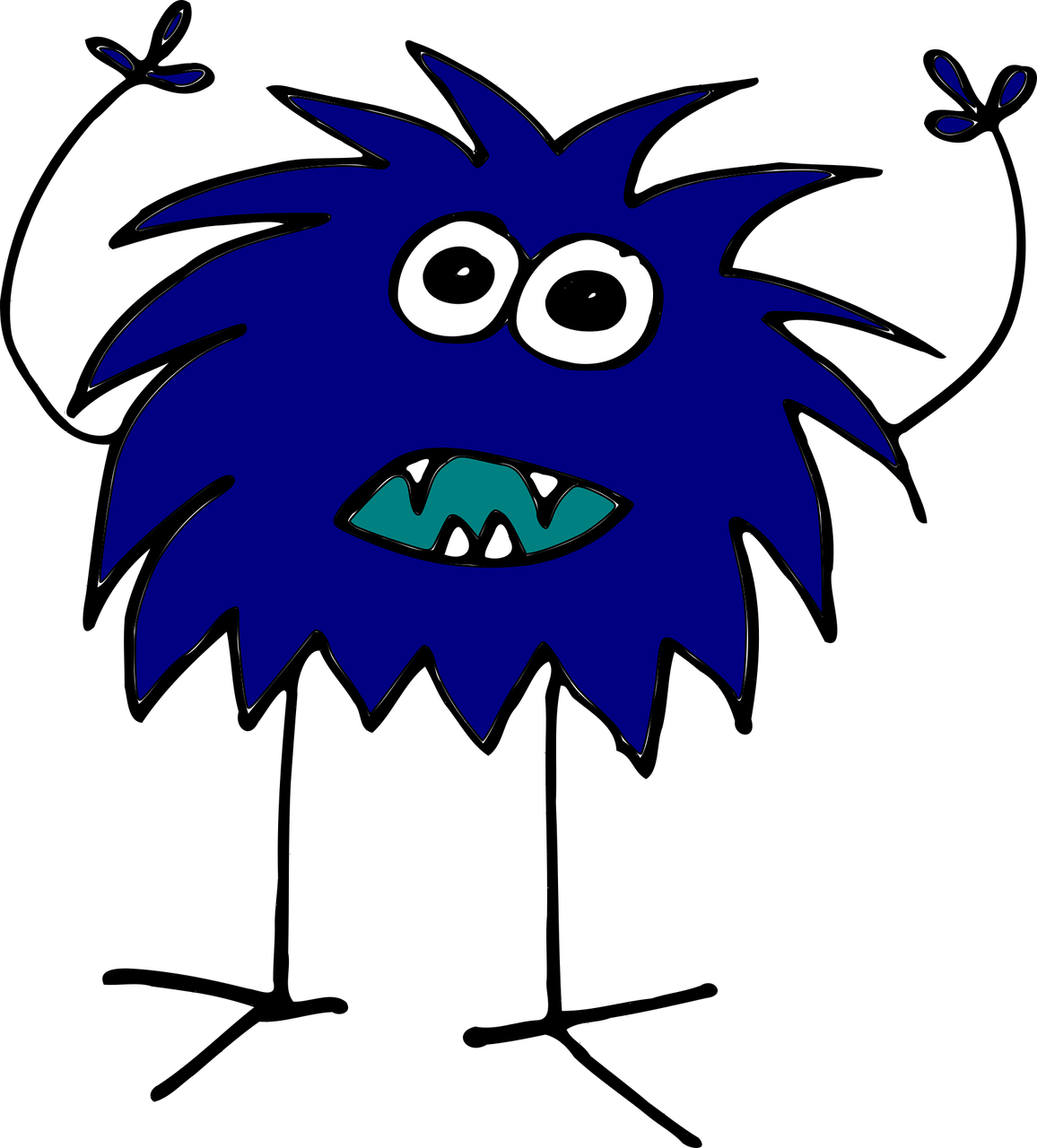 écrire
E  Translate the underlined English words to complete the French sentence.
1. There are five rubbers.		Il y a _________  gommes.		(write one word)
2. Thank you, 			 _____________.				(write one word)
3. I am playing with  my friend.	Je _________ _____ mon ami.		(write two words)
4. You are late.			Tu es _______ _______.			(write two words)
5. Where is it?			C’est _______ ?				(write one word)
6. The father is there.		_____ ______ est là.			(write two words)
7. I have a pet.			_____ _______ un animal.			(write two words)
8. How many? Eleven?		___________ ?  ________ ?			(write two words)
9. You are present.		Tu _________ présent.			(write one word)
10. Yes, please. (familiar)		Oui, ___ ____ ____ _________.		(write four words)
cinq
Merci
joue  avec
en   retard
où
Le  père
J’ai
Combien
Onze
es
s’il te plait
Total marks available (Vocabulary): 50
[Speaker Notes: Aim: to practise written production of previously taught vocabulary.

Procedure:
Ensure that the task is clear.  
Pupils could write 1 – 10 and the individual English word meanings (or they could fill in if they have printed assessment sheets).]
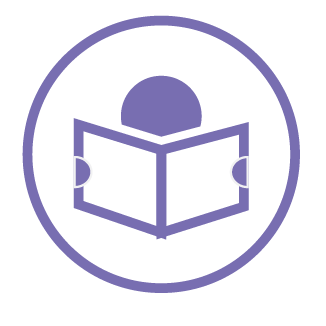 Grammar
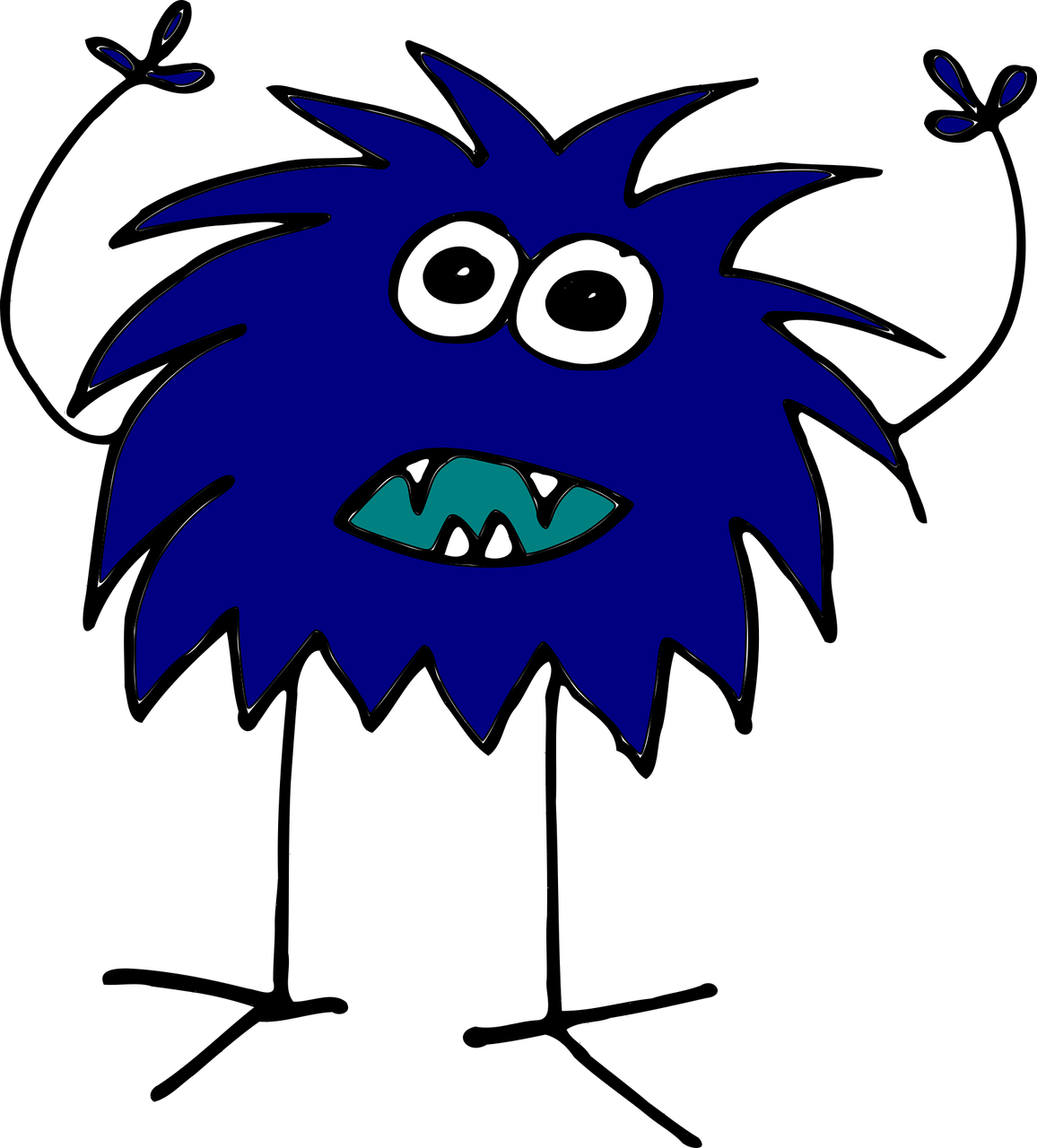 A  Put a (X) next to the word(s) that complete(s) the sentence.
lire
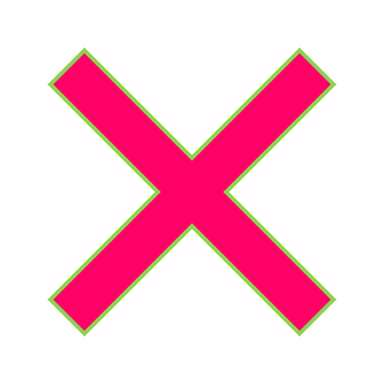 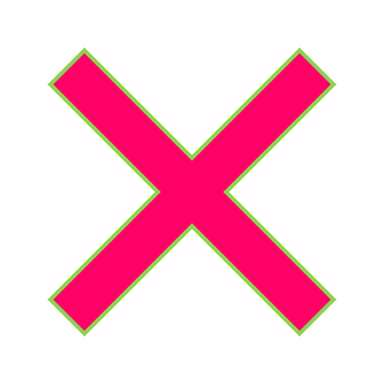 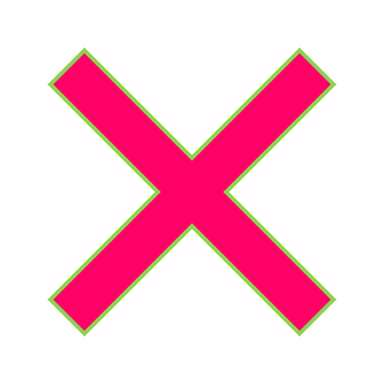 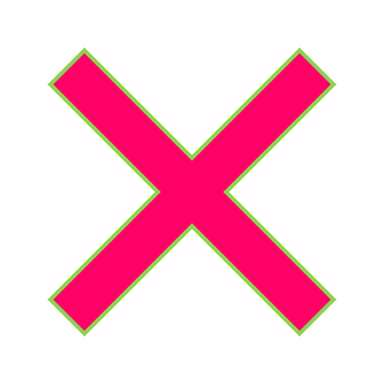 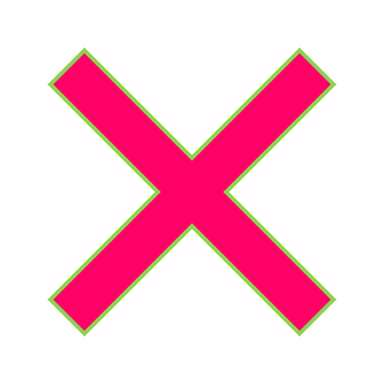 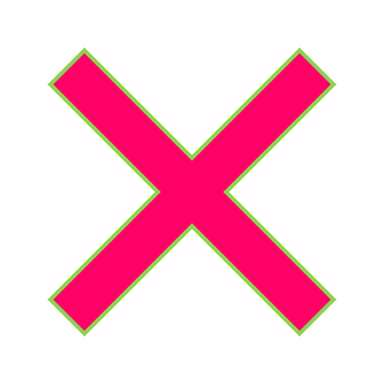 [Speaker Notes: Aim: to practise written understanding of previously taught grammar features.

Procedure:
Ensure that the task is clear.  
Pupils could write 1 – 6 and the correct English pronoun (or they could fill in if they have printed assessment sheets).]
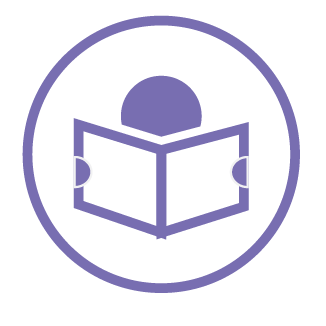 Grammar
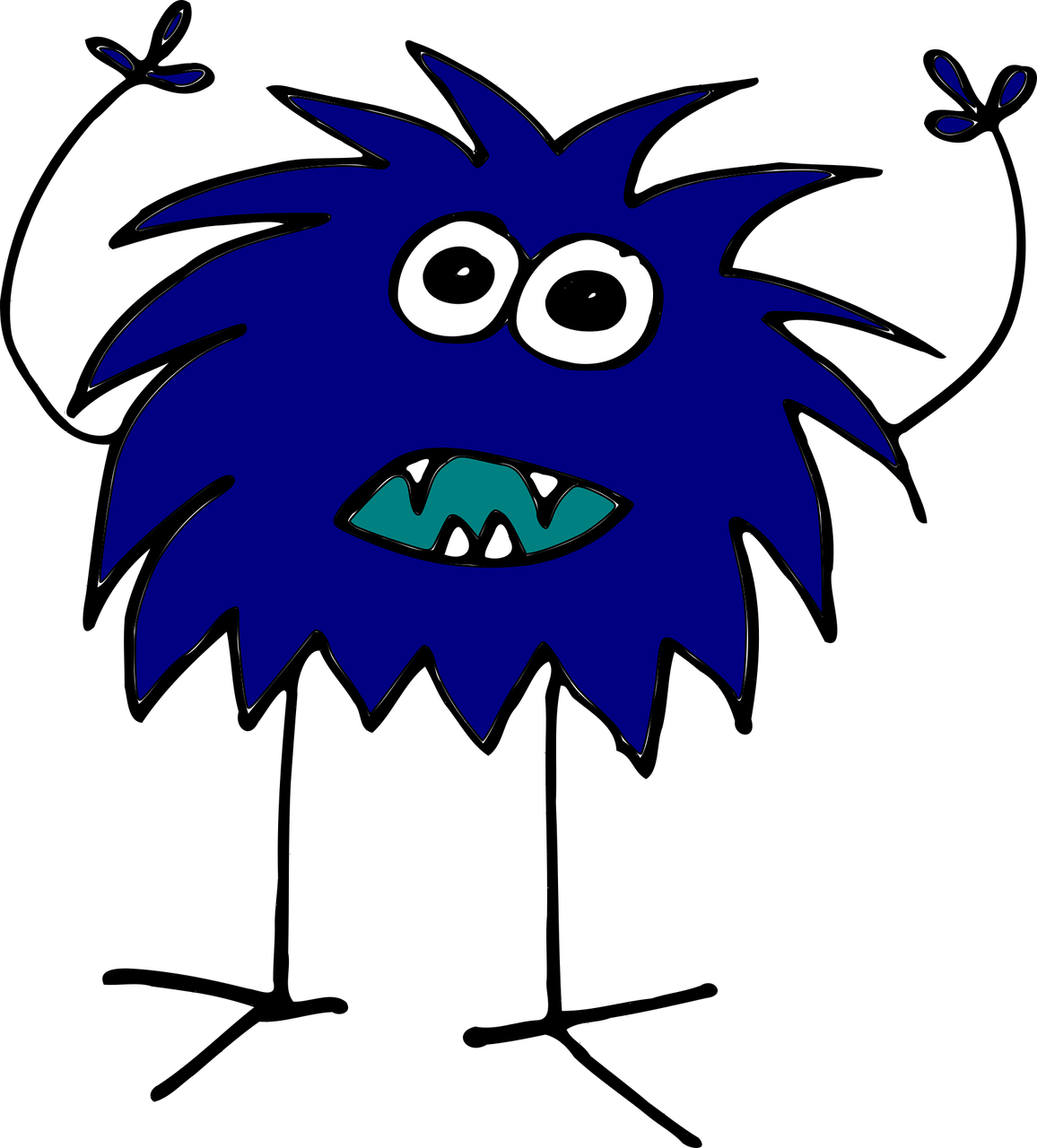 B Put a (X) next to the person the sentence is about.
lire
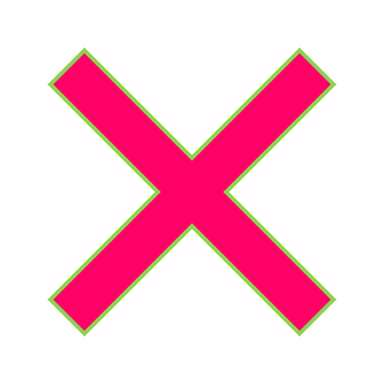 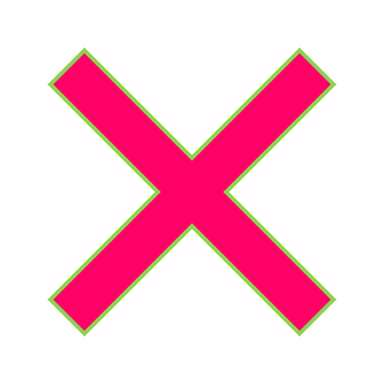 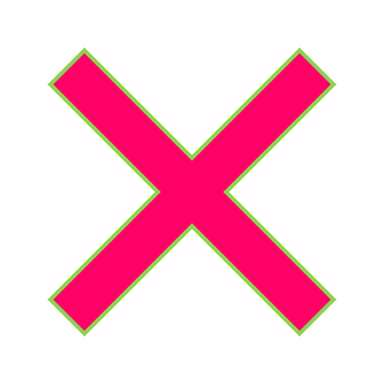 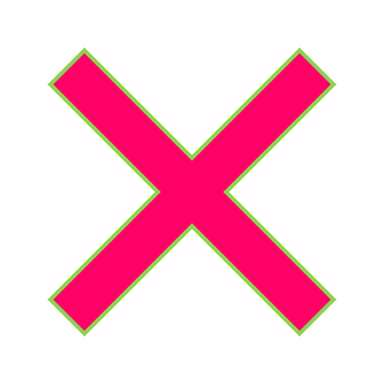 C Put a (X) by the correct start of each sentence.
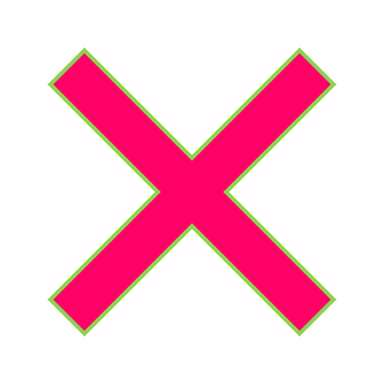 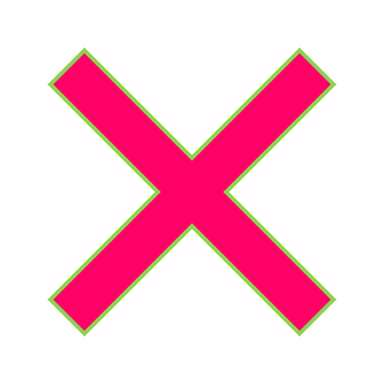 [Speaker Notes: Aim: to practise written understanding of previously taught grammar features.

Procedure:
Ensure that the tasks are clear.  
Pupils could write 1 - 4 and the correct English pronoun (or they could fill in if they have printed assessment sheets).
3.  For C, pupils could write the start of the sentence or tick the box, if they have the printed assessment.]
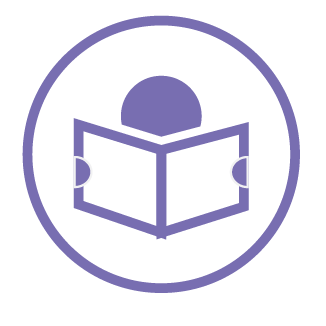 Grammar
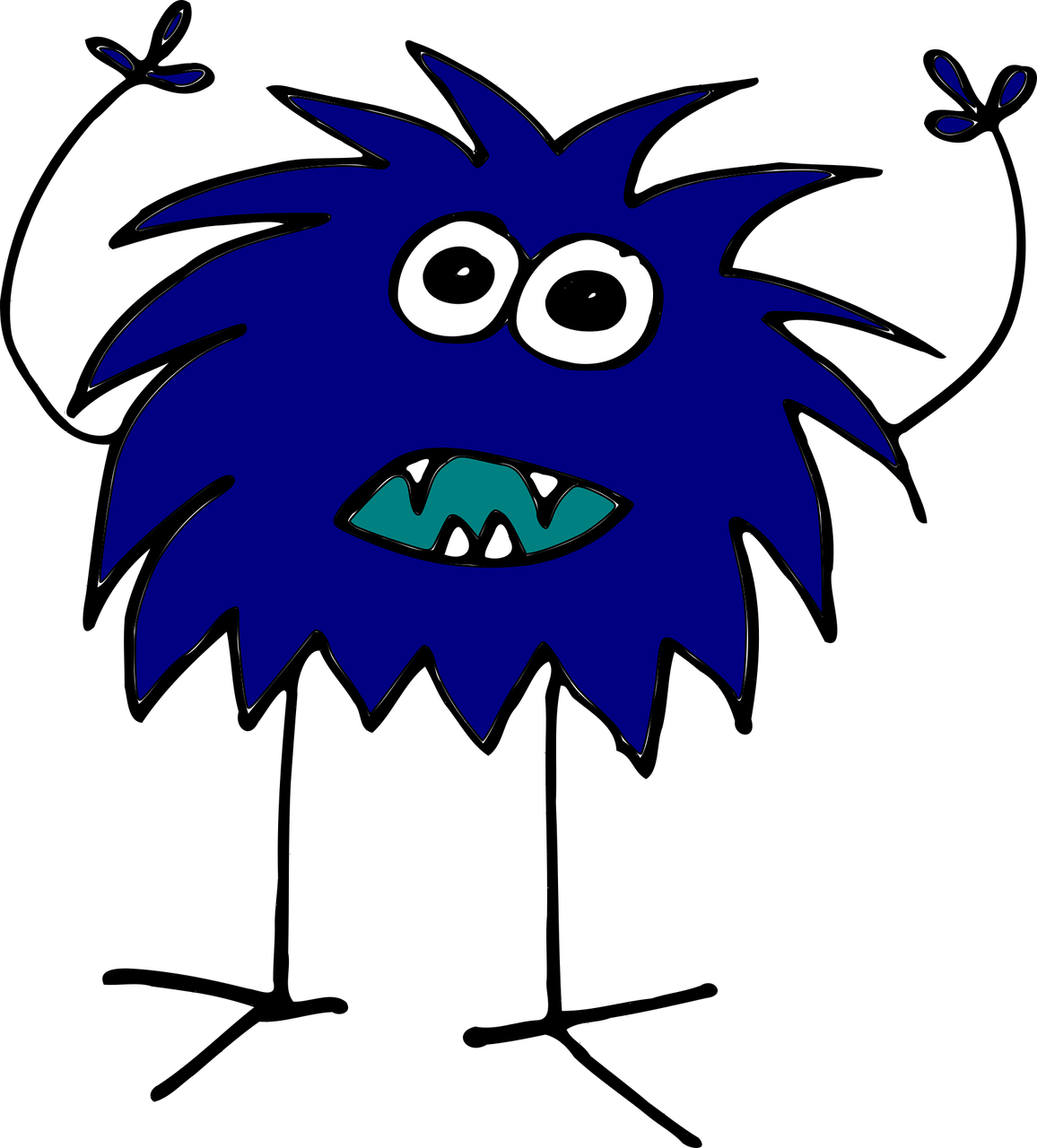 lire
D  Write the words in each box in the correct order.
la semaine difficile
un mercredi important
le jour normal
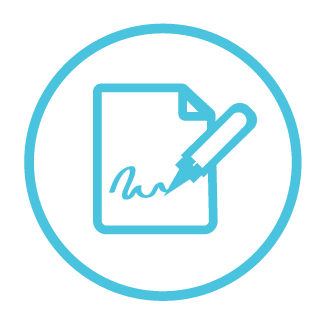 E  Write the correct French word for ‘it’ to complete the sentence.
Il
écrire
Elle
[Speaker Notes: Aim: to practise written understanding of previously taught grammar features.

Procedure:
Ensure that the task is clear.  
Pupils write the words in the right order.]
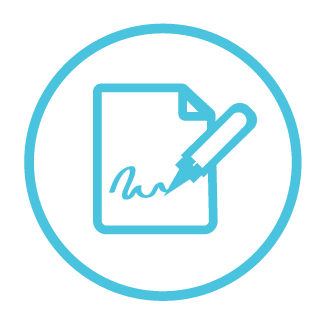 Grammar
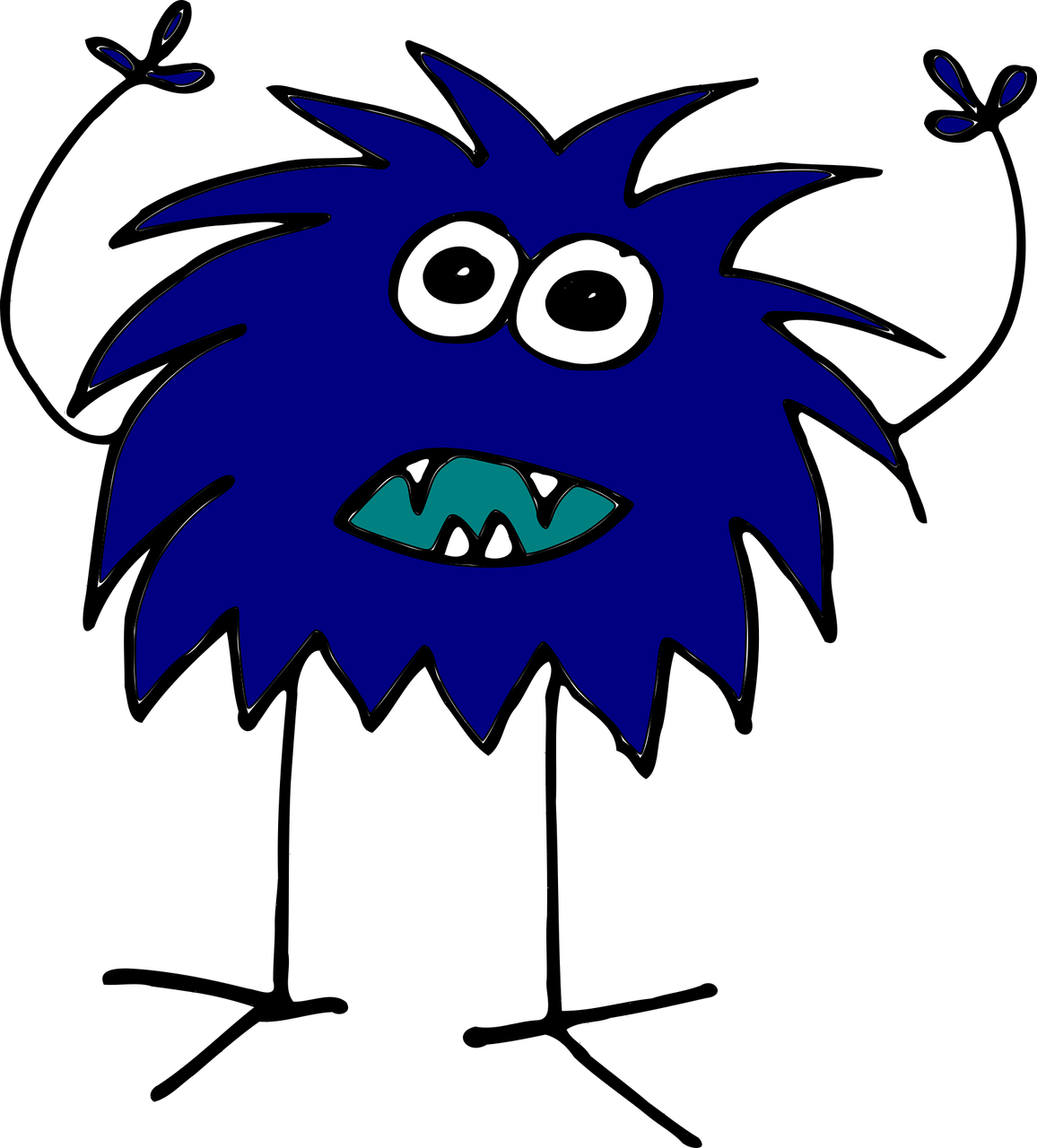 F Write the correct determiner in the blanks to complete the French translations of the English sentences.
écrire
des
le
les
une
ta
la
ton
un
Total marks available (Grammar): 24
[Speaker Notes: Aim: to practise written production of previously taught grammar features.

Procedure:
Ensure that the task is clear.  
Pupils could write the answers only (or they could fill in if they have printed assessment sheets).]